- Tác động tích cực: bảo vệ rừng, trồng cây gây rừng, phòng cháy chữa cháy rừng, kiểm lâm chặt chẽ…
- Tác động tiêu cực: chặt phá rừng, đốt rừng, chiến tranh, quản lí lỏng lẽo…
Quan sát các hình ảnh sau và kiến thức đã học, em hãy  nêu tác động tích cực và tiêu cực của con người đến
 tài nguyên rừng.
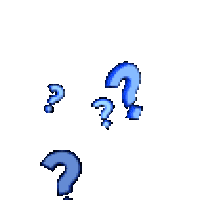 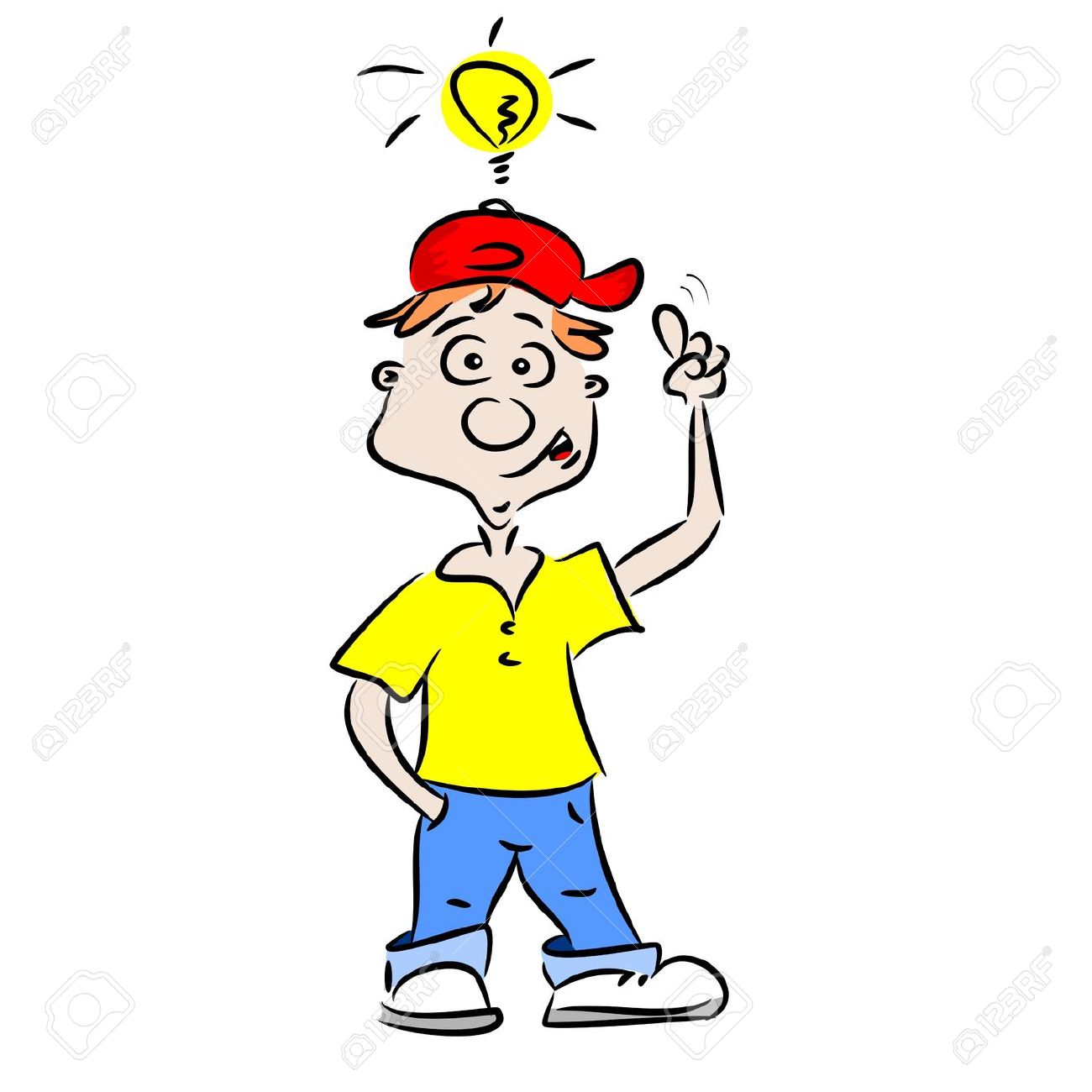 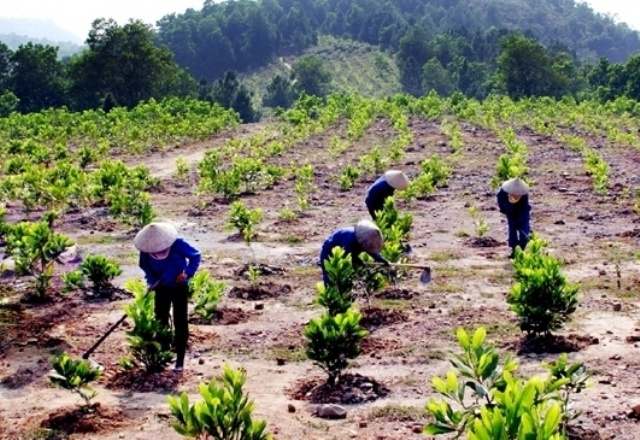 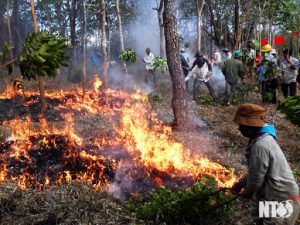 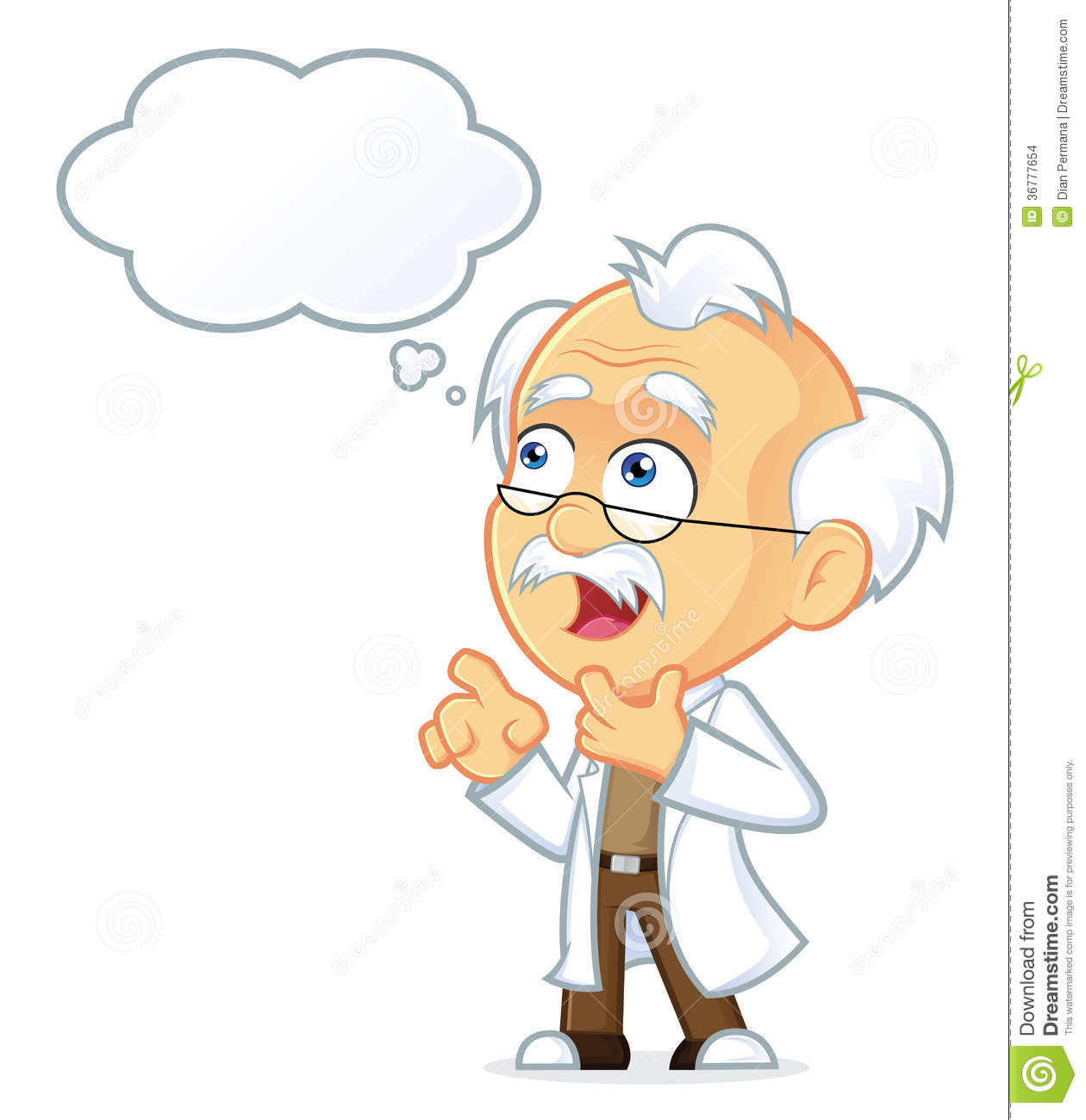 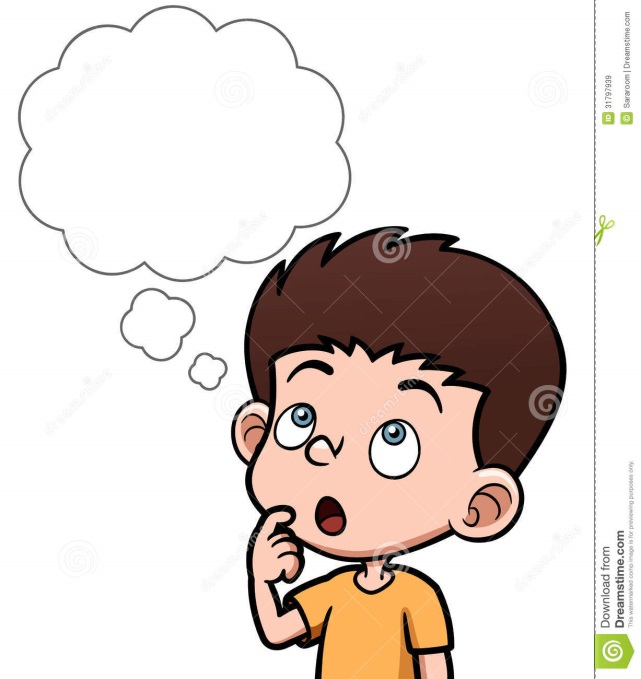 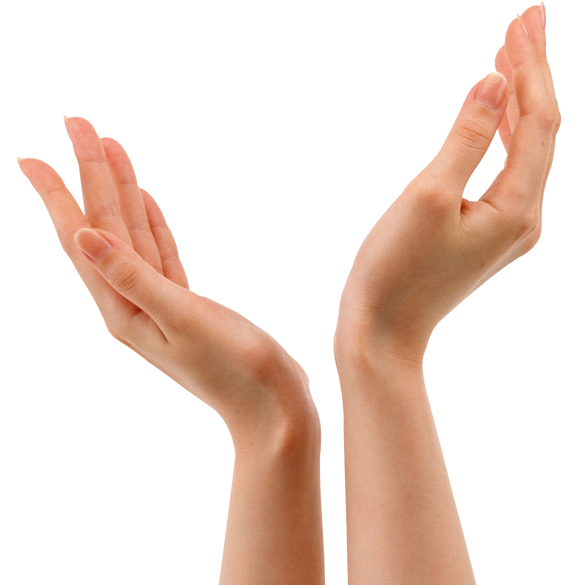 Bài 28:
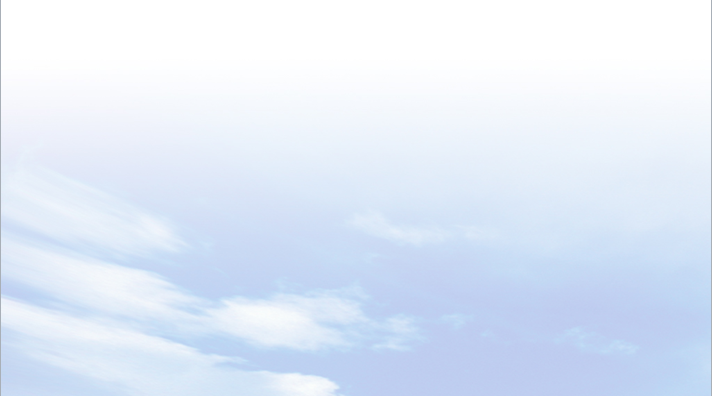 MỐI QUAN HỆ GIỮA CON NGƯỜI VÀ THIÊN NHIÊN
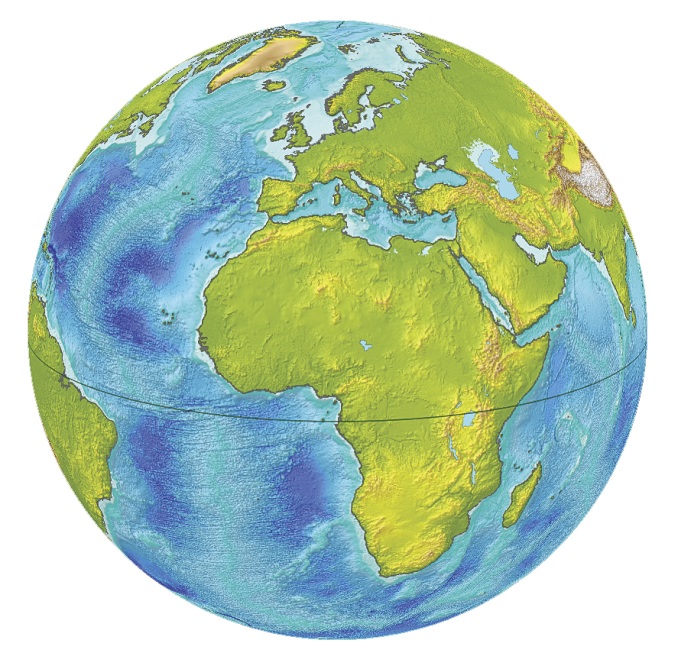 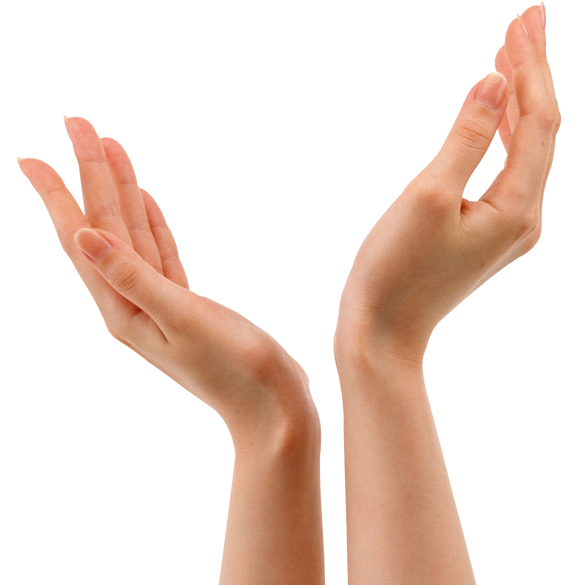 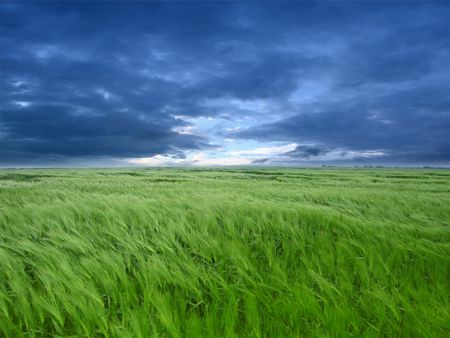 ĐỊA LÍ 6
LỚP
6
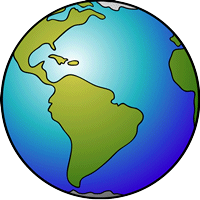 ĐỊA LÍ
BÀI 28. MỐI QUAN HỆ GIỮA CON NGƯỜI 
VÀ THIÊN NHIÊN
1
TÁC ĐỘNG CỦA THIÊN NHIÊN ĐẾN CON NGƯỜI
2
TÁC ĐỘNG CỦA CON NGƯỜI ĐẾN THIÊN NHIÊN
3
LUYỆN TẬP VÀ VẬN DỤNG
BÀI 28
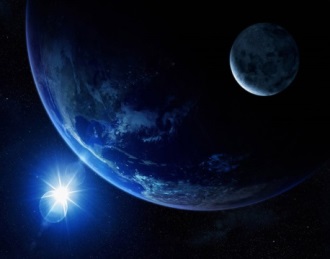 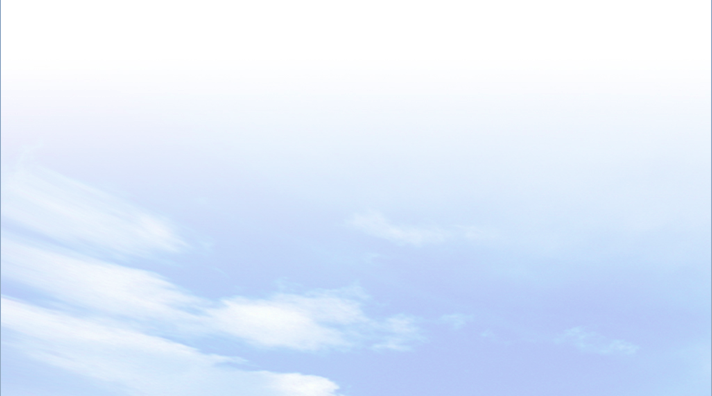 1
Tác động của thiên nhiên đến con người
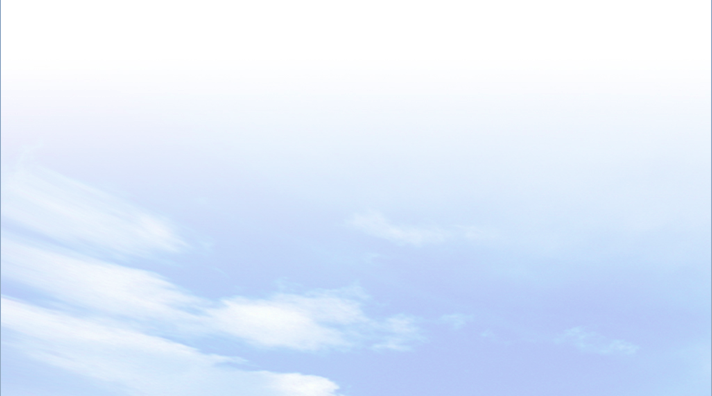 - Nơi địa hình bằng phẳng, sông ngòi dày đặc (hình 1), đất đai màu mỡ thì dân cư tập trung đông.
- Ngược lại địa hình hiểm trở, khí hậu lạnh giá (hình 2) thì dân cư thưa thớt.
Quan sát hình 1, 2, em hãy nêu ví dụ về tác động của thiên nhiên đối với đời sống con người.
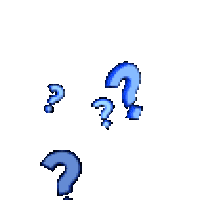 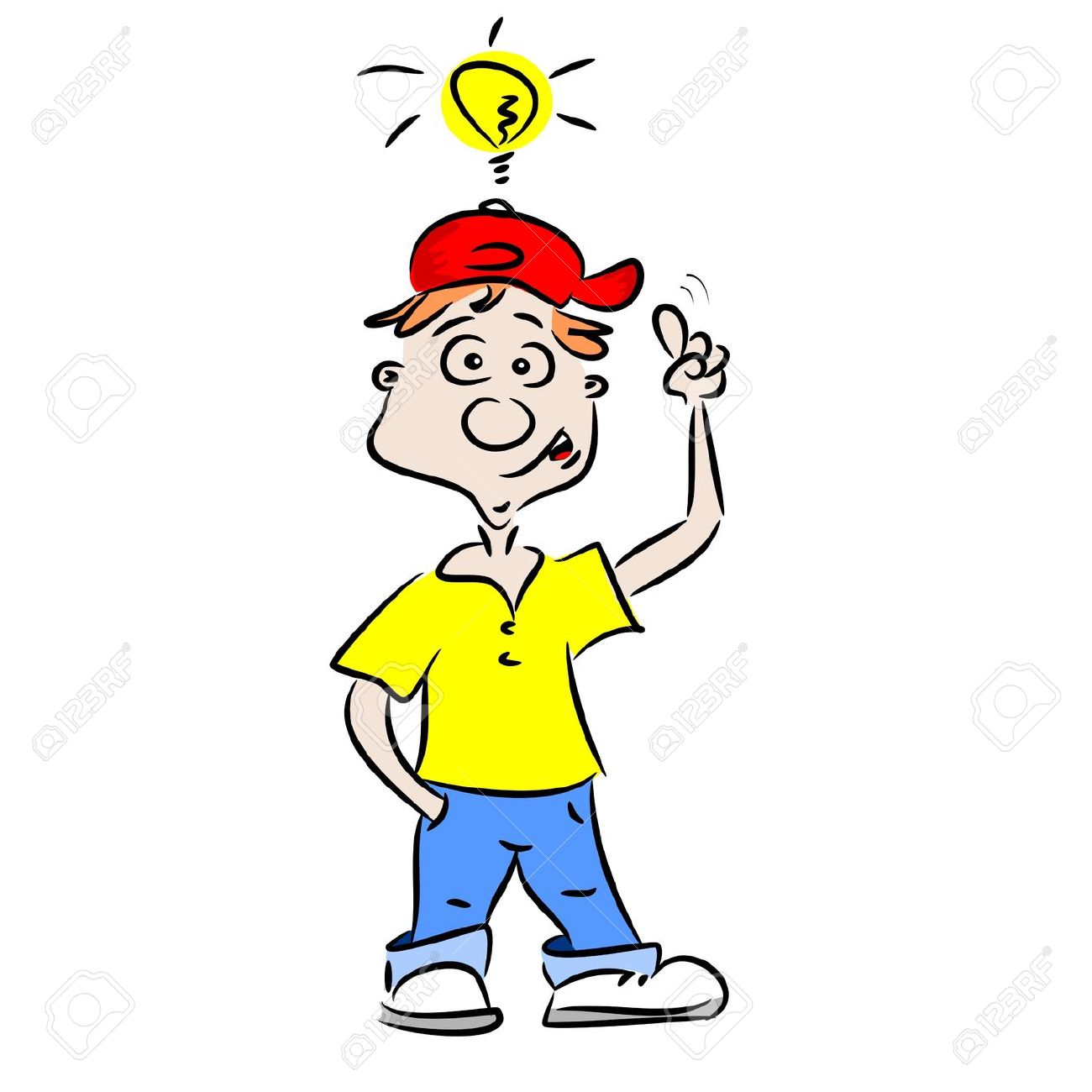 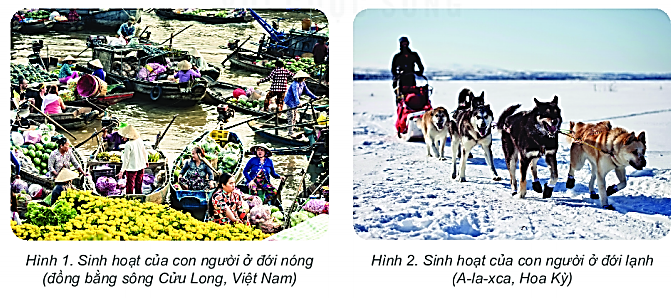 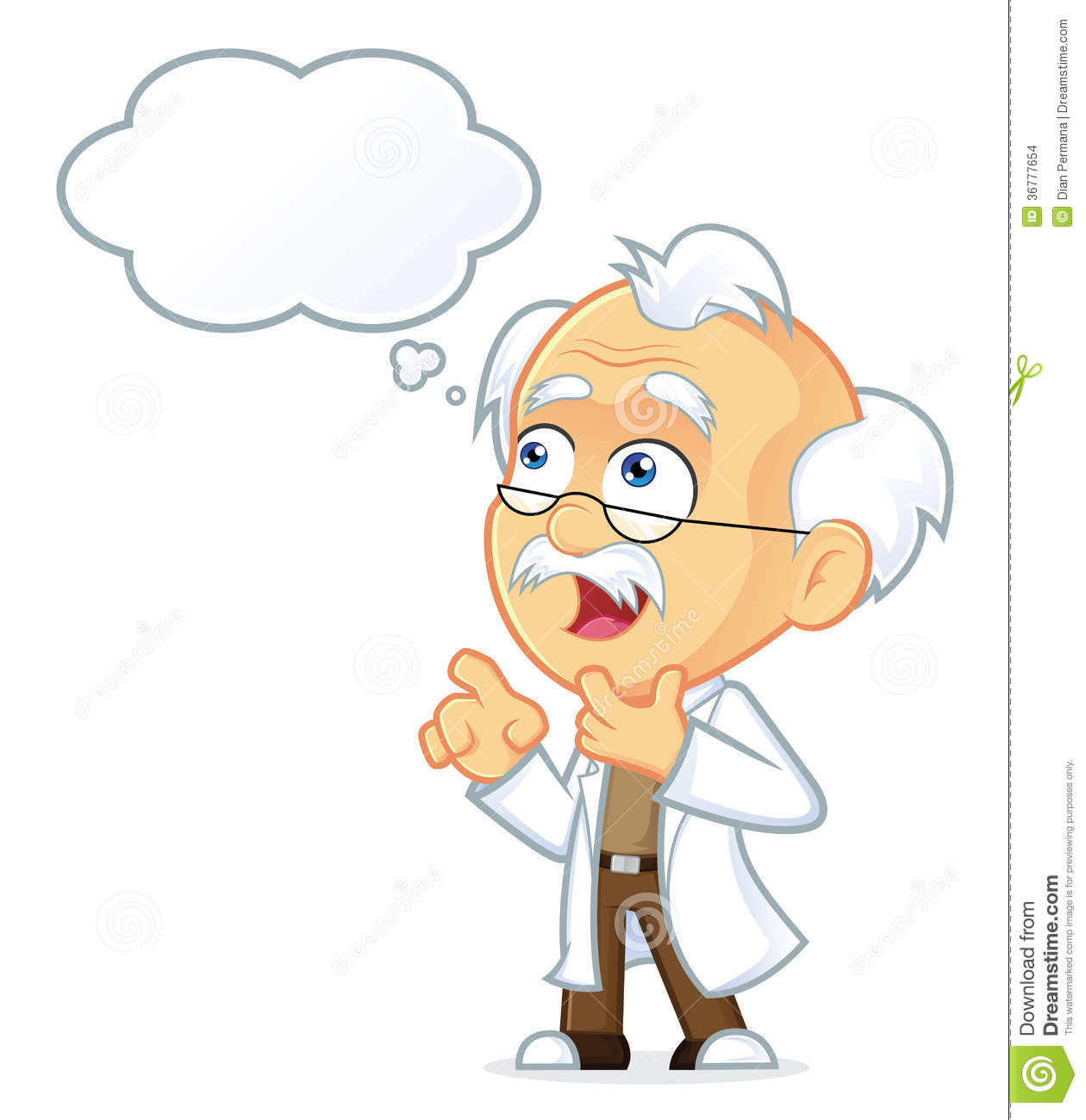 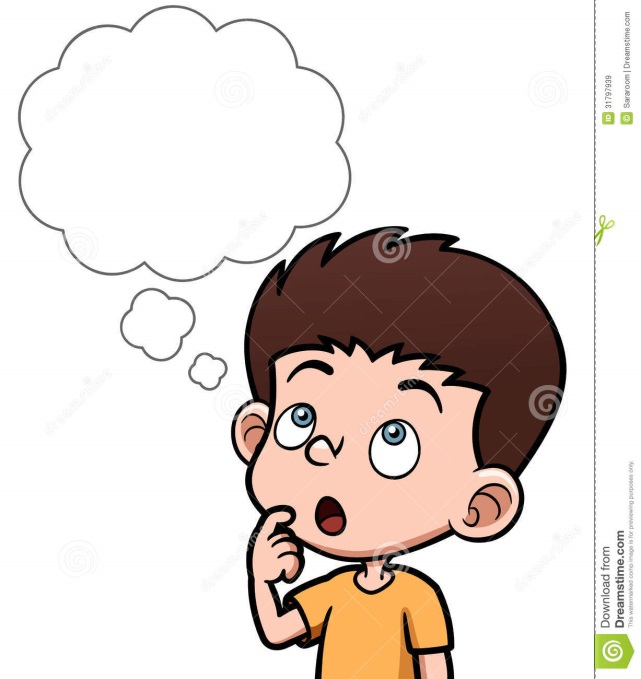 BÀI 28
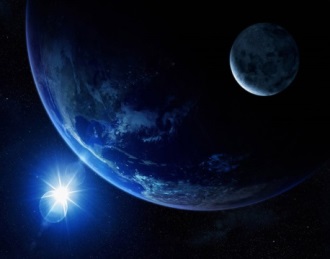 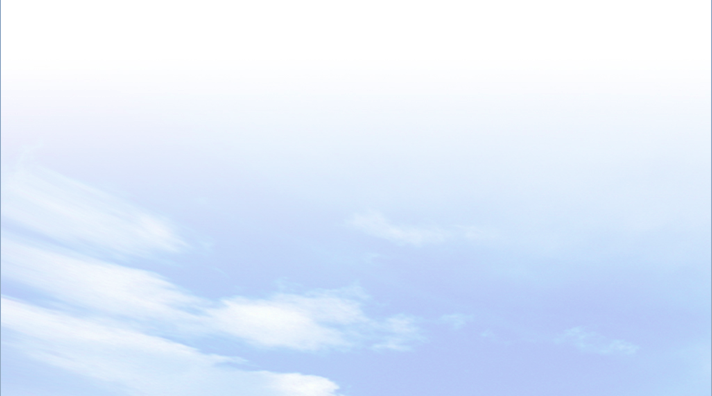 1
Tác động của thiên nhiên đến con người
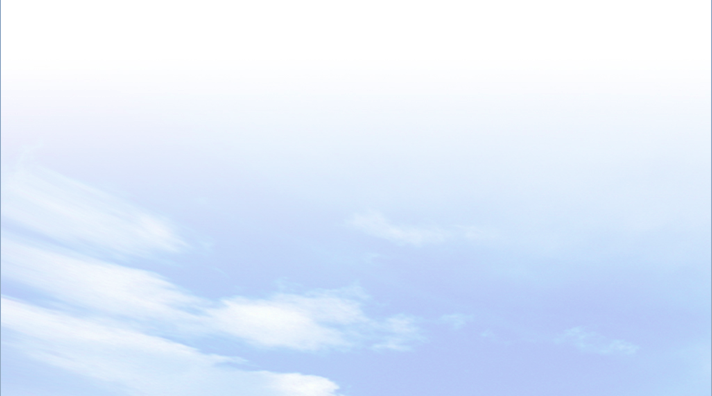 Đất phù sa, sông ngòi dày đặc thích hợp cho việc trồng cây lúa nước; đất xấu, khô hạn thì không canh tác được.
Quan sát hình 3, em hãy nêu ví dụ về tác động của thiên nhiên đối với sản xuất nông nghiệp.
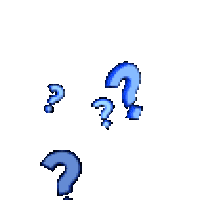 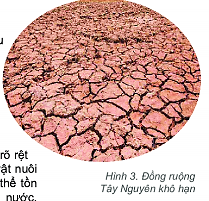 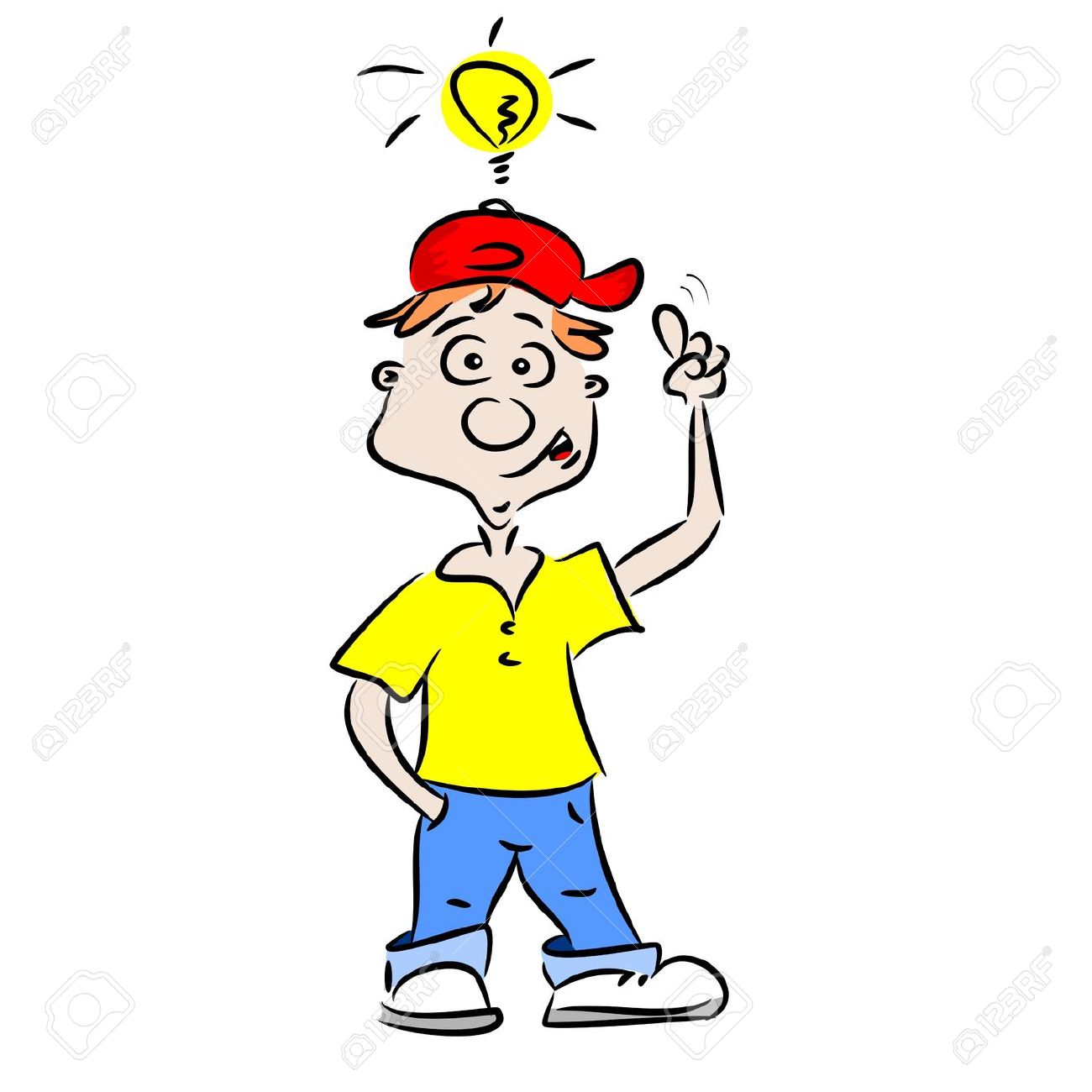 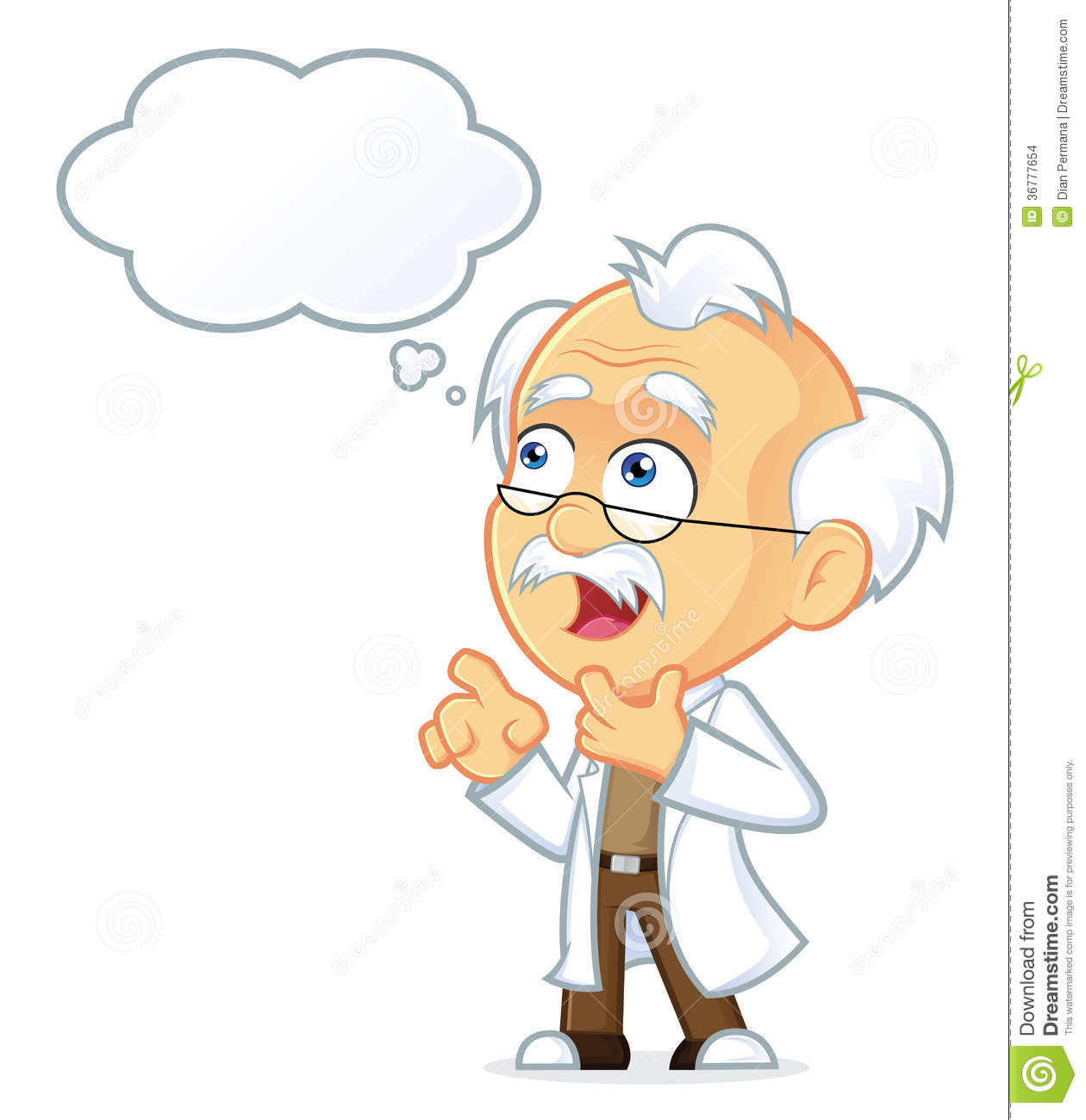 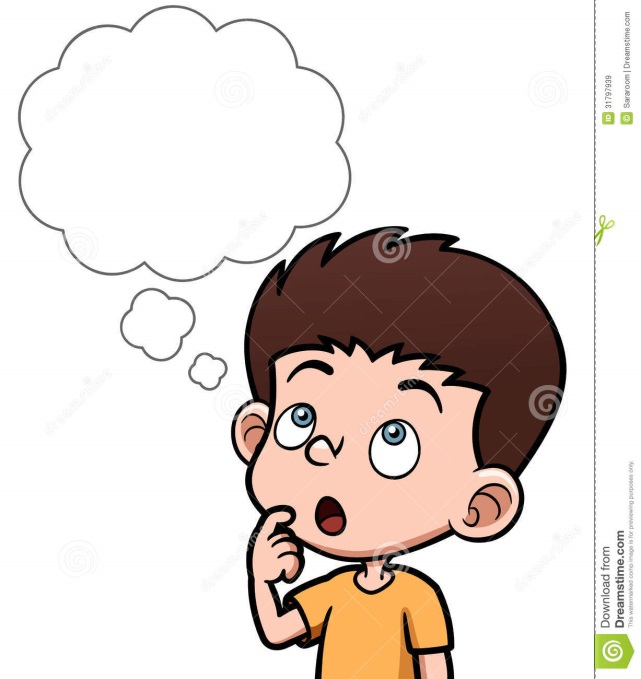 BÀI 28
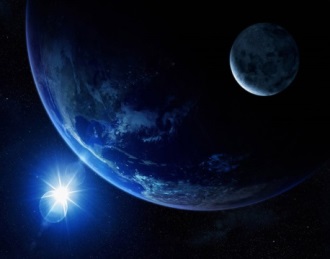 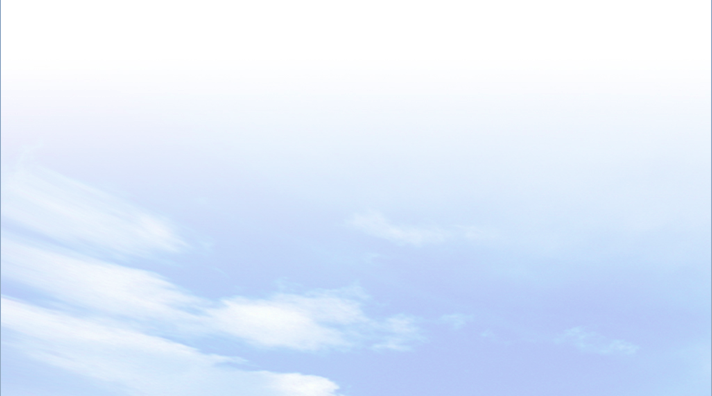 1
Tác động của thiên nhiên đến con người
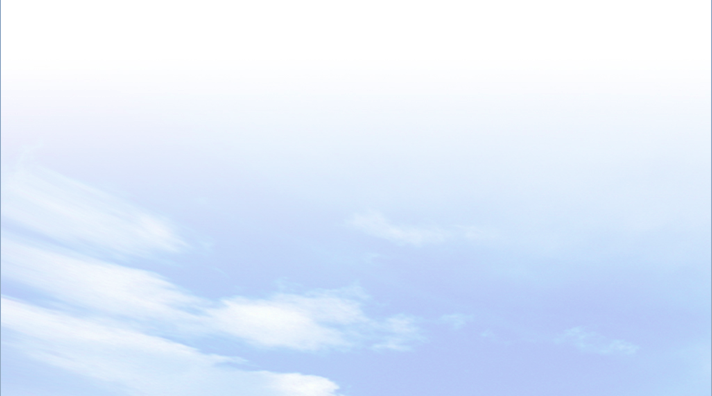 Các loại khoáng sản như cát, đá vôi, xi măng là nguyên liệu cho công nghiệp xây dựng; khai thác than để phát triển công nghiệp năng lượng.
Quan sát hình 4, em hãy nêu ví dụ về tác động của thiên nhiên đối với sản xuất công nghiệp.
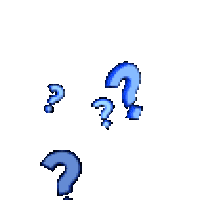 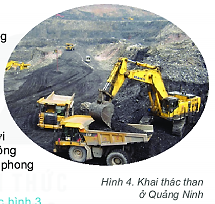 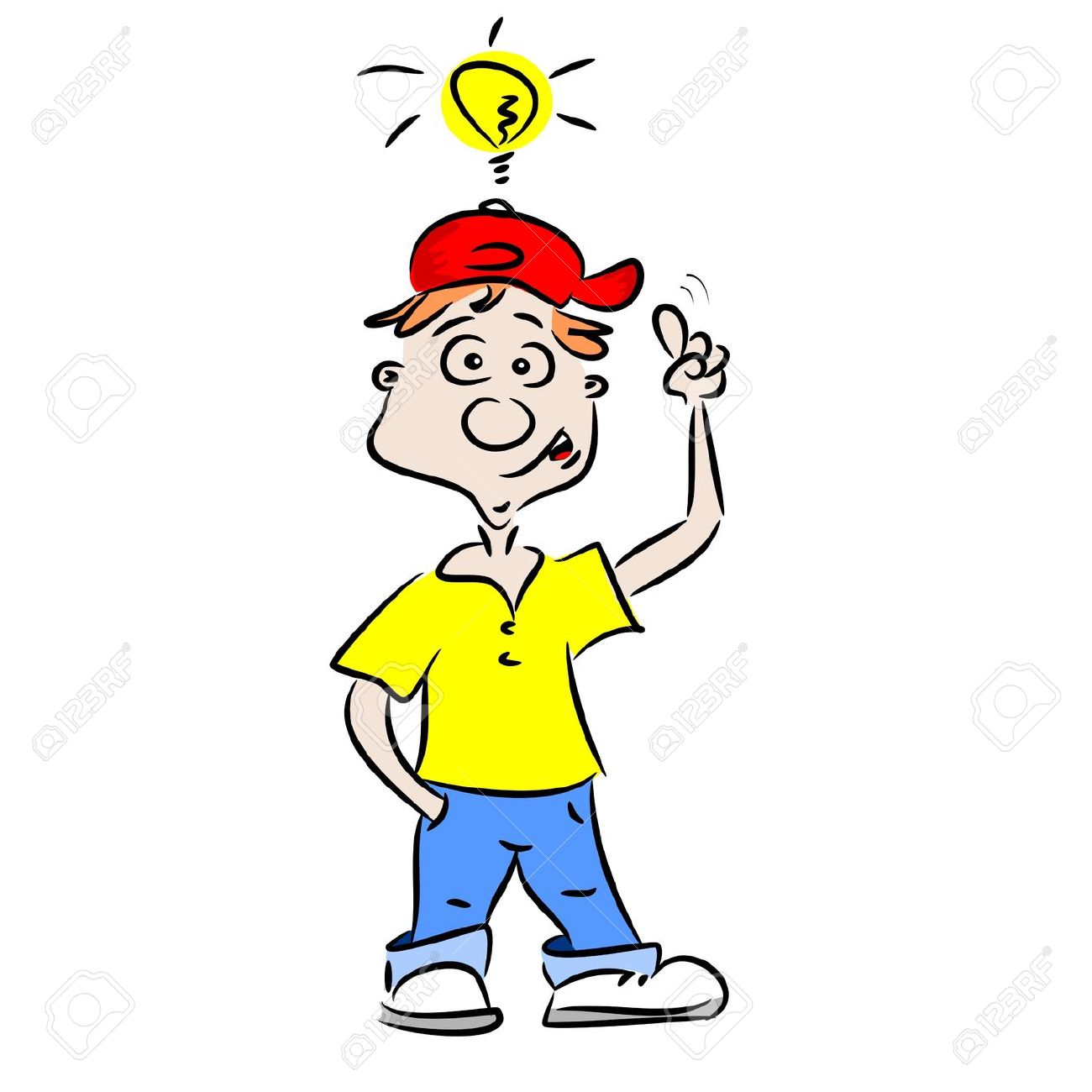 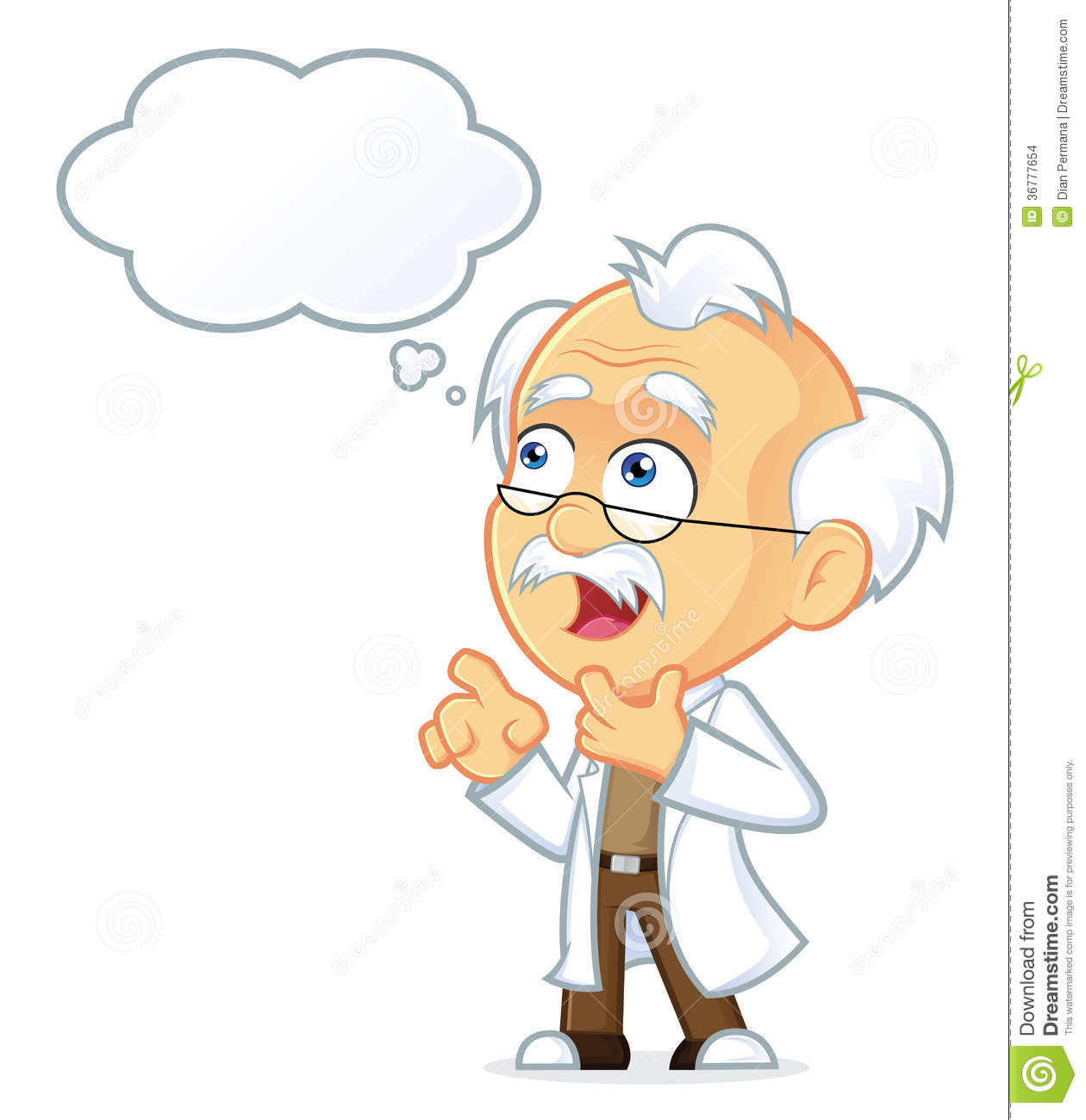 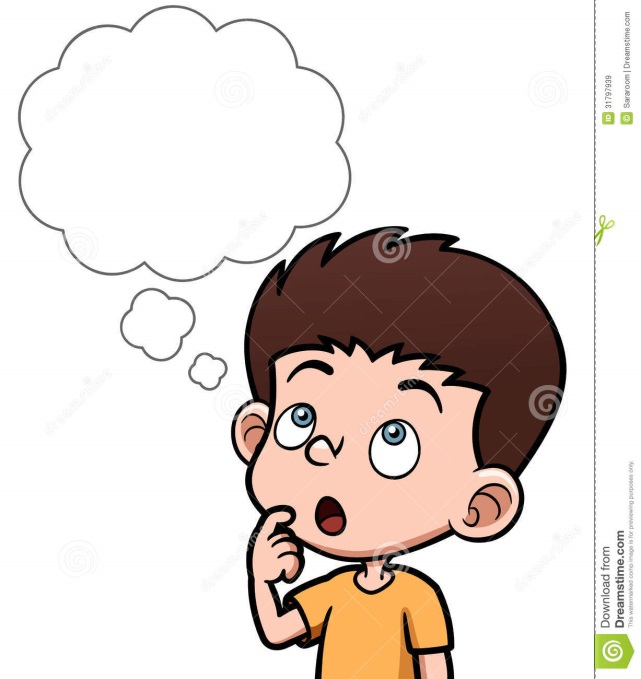 BÀI 28
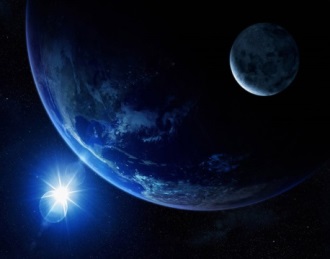 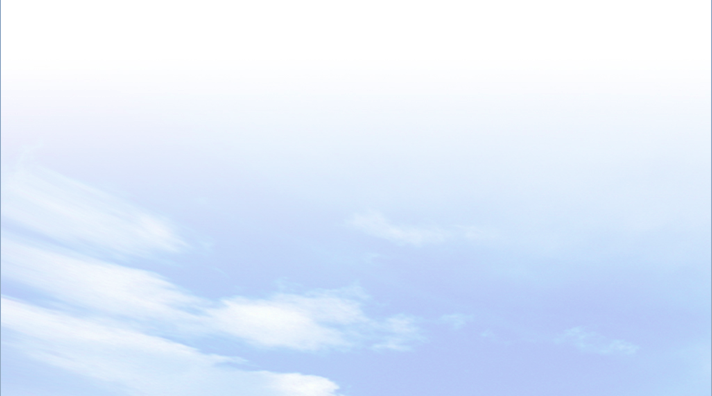 1
Tác động của thiên nhiên đến con người
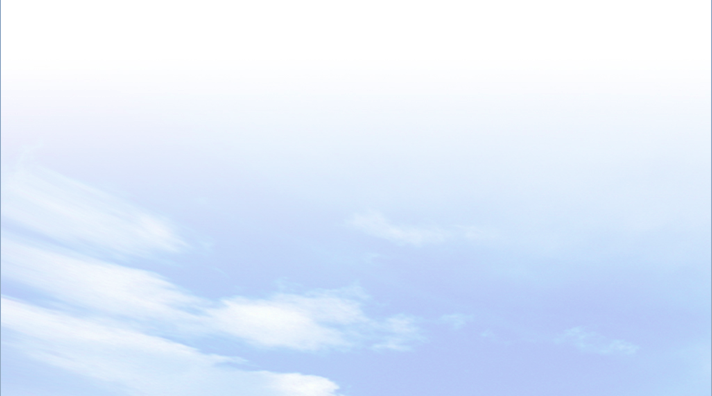 Quan sát hình 5, em hãy nêu ví dụ về tác động của thiên nhiên đối với sản xuất dịch vụ.
Cảnh đẹp thiên nhiên như ở Tràng An với nhiều núi đá vôi phong cảnh đẹp thích hợp cho phát triển du lịch…
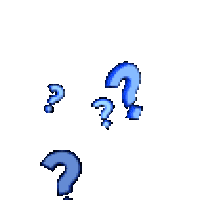 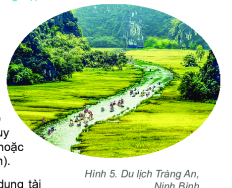 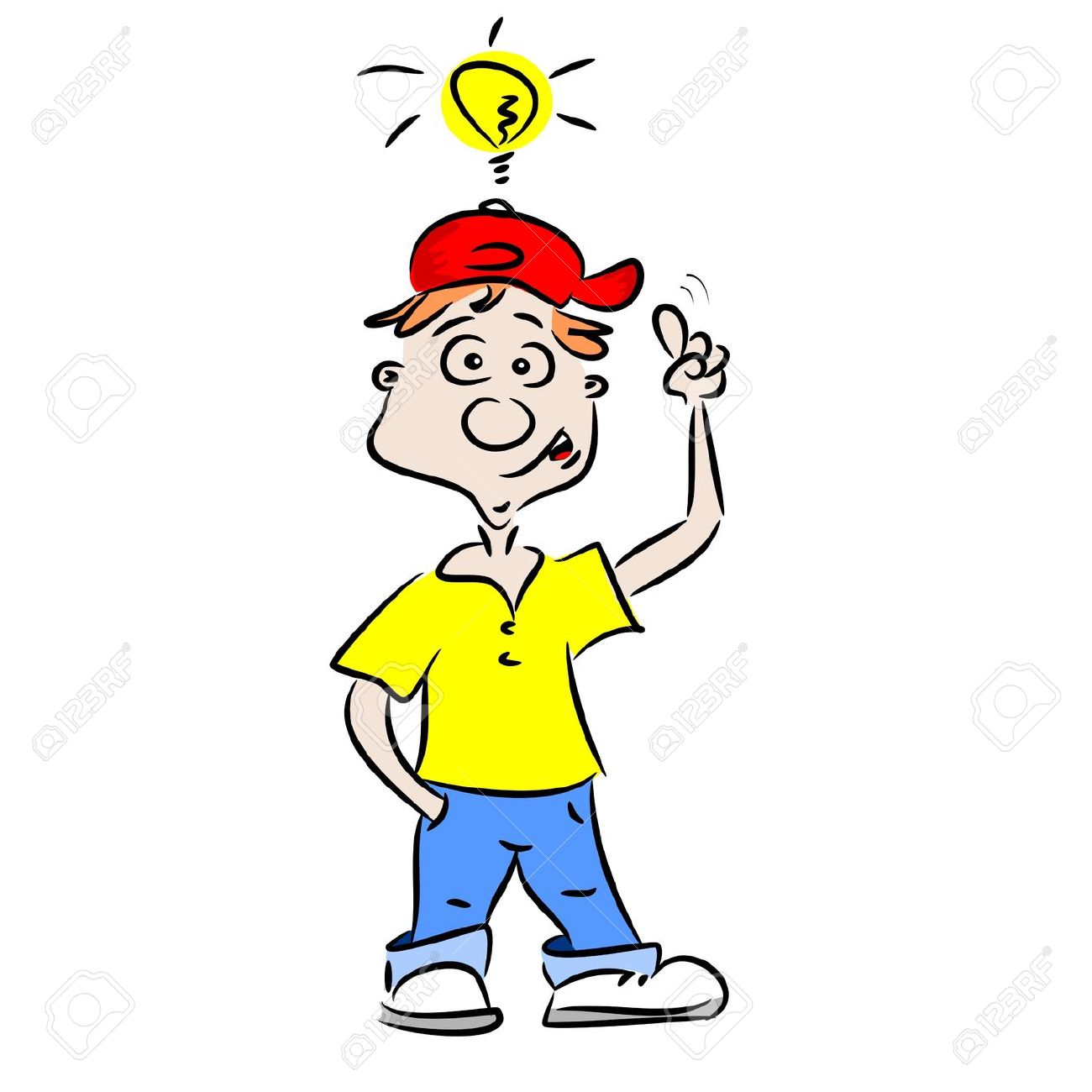 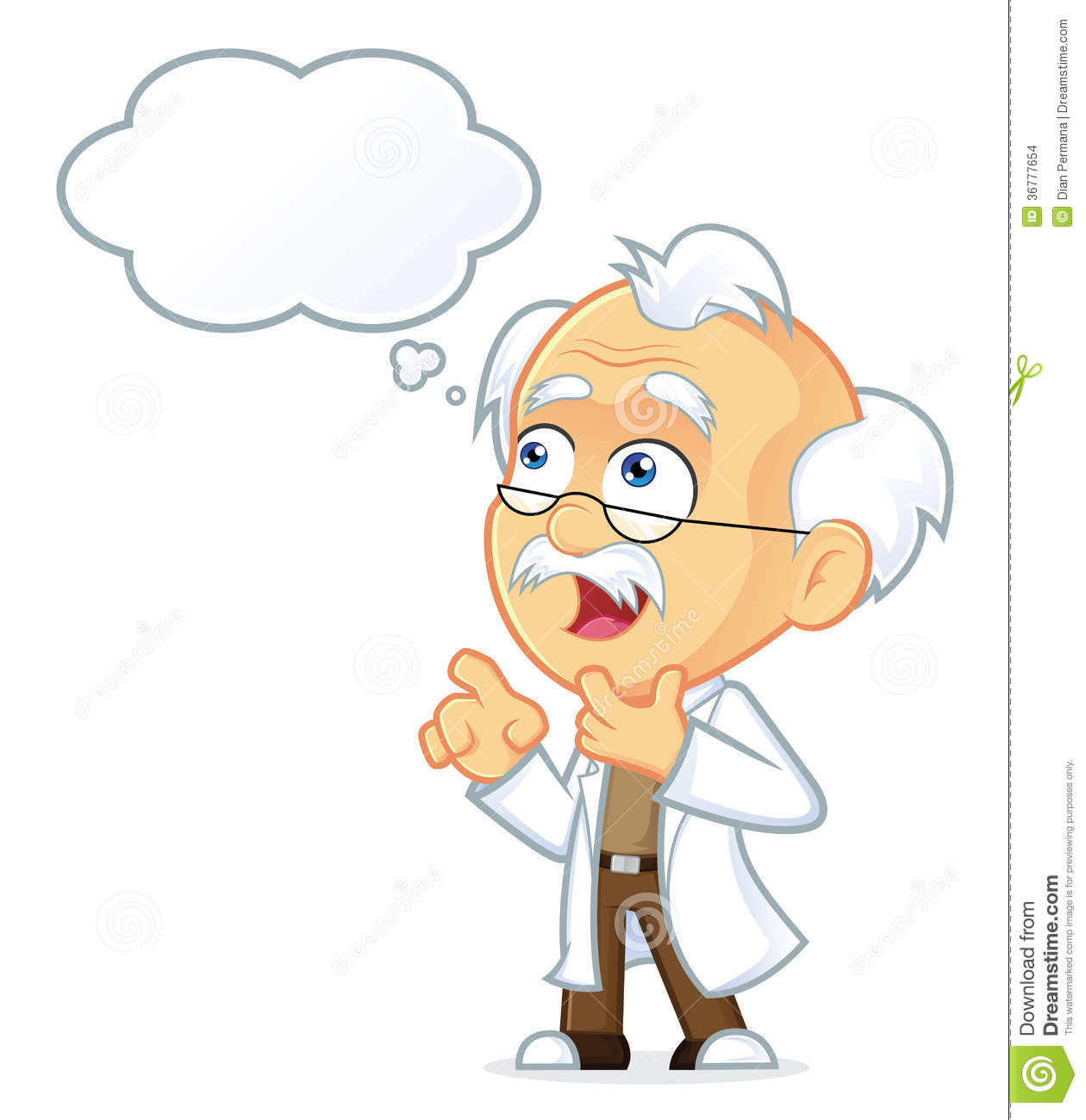 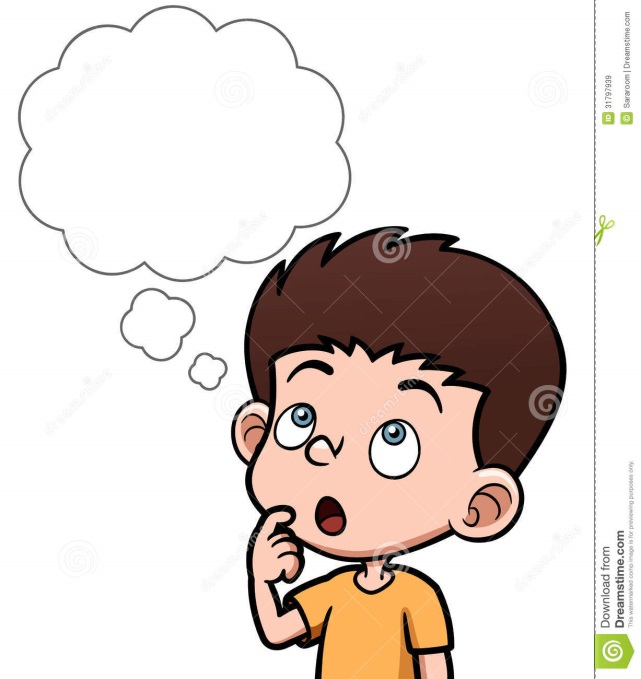 BÀI 28
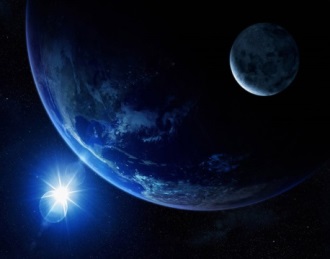 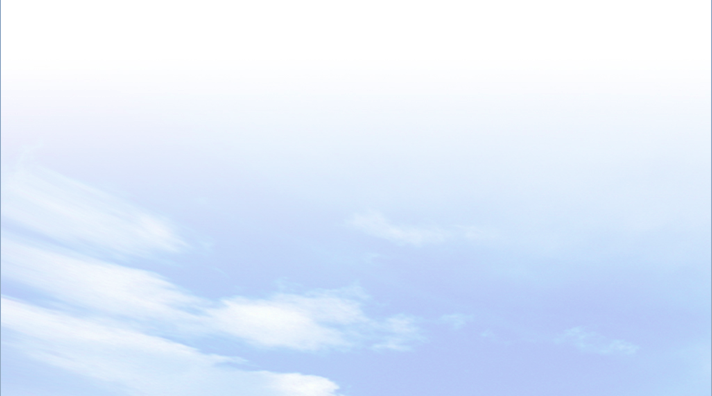 1
Ảnh hưởng của thiên nhiên đến sinh hoạt 
và sản xuất
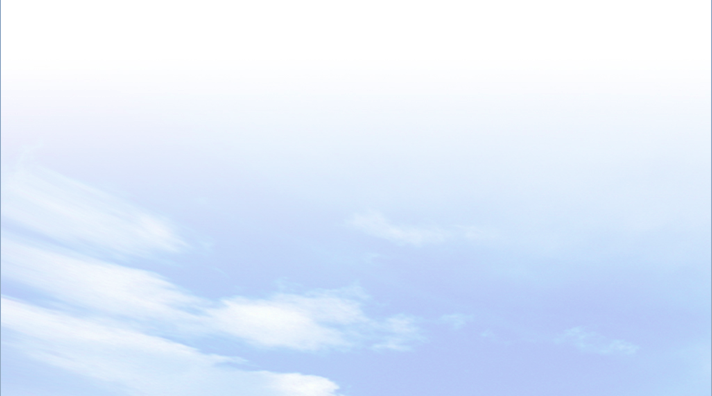 - Thiên nhiên có tác động tiêu cực đến con người ví dụ Miền Trung vừa qua đã xảy tình trạng bão, lũ, sạt lở đất.
- Biện pháp: cứu trợ thực phẩm, theo dõi tình hình thời tiết, gấp rút tìm nơi trú ẩn xa vùng nguy hiểm, trồng và bảo vệ rừng…
Quan sát các hình ảnh sau và hiểu biết của mình, hãy cho biết thiên nhiên có tác động tiêu cực đến con người hay không? 
Cho ví dụ và nêu biện pháp
 ứng phó.
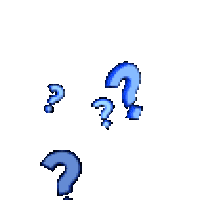 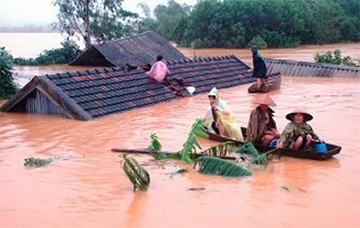 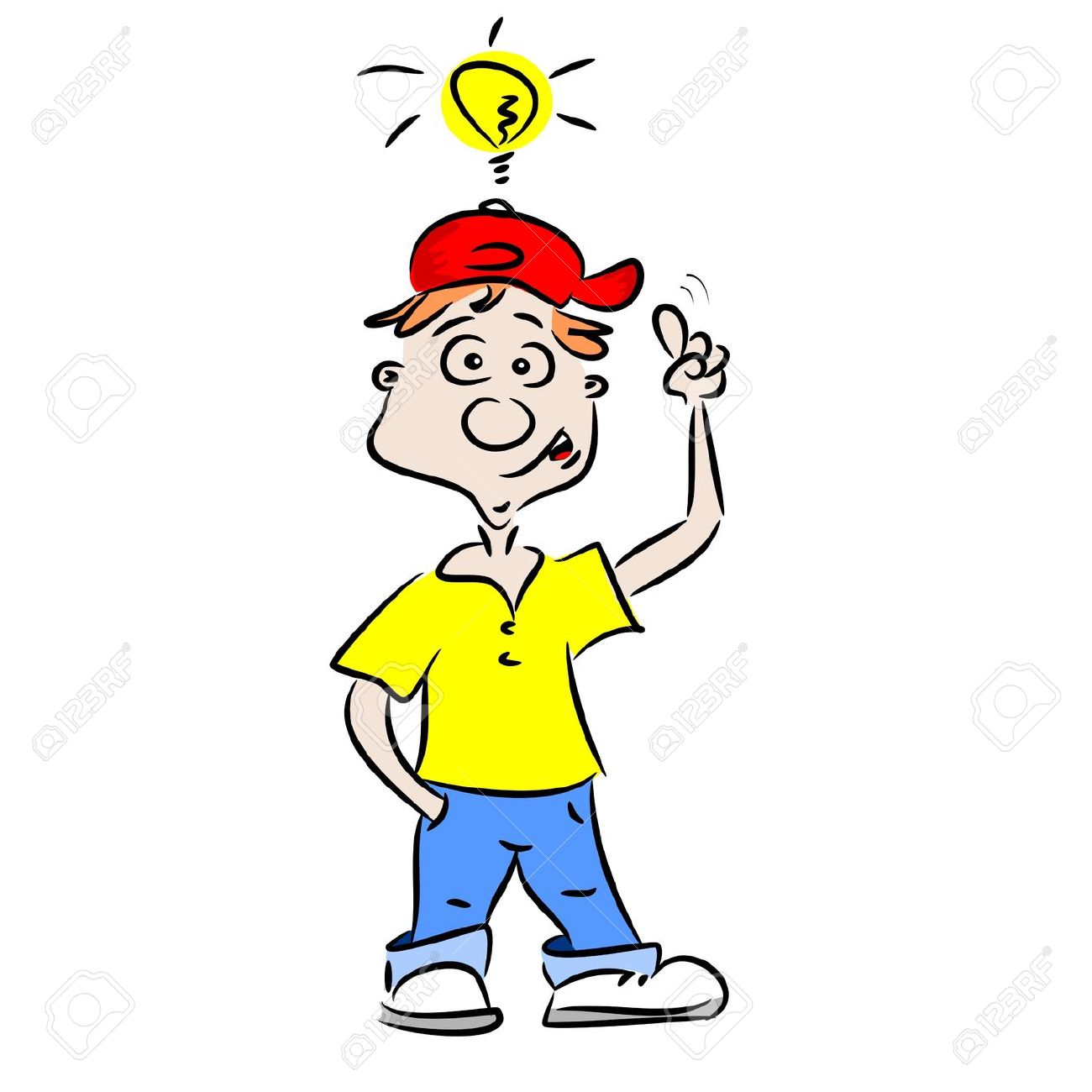 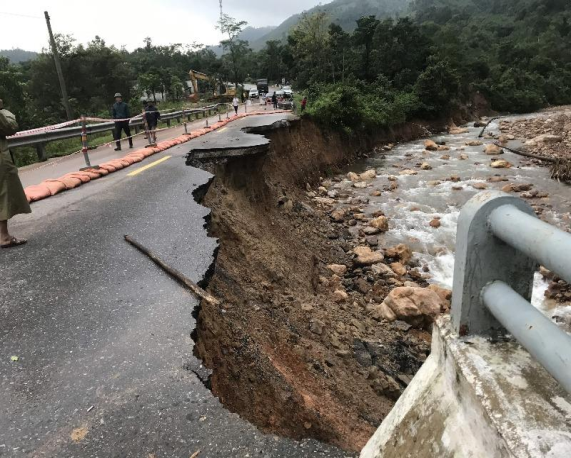 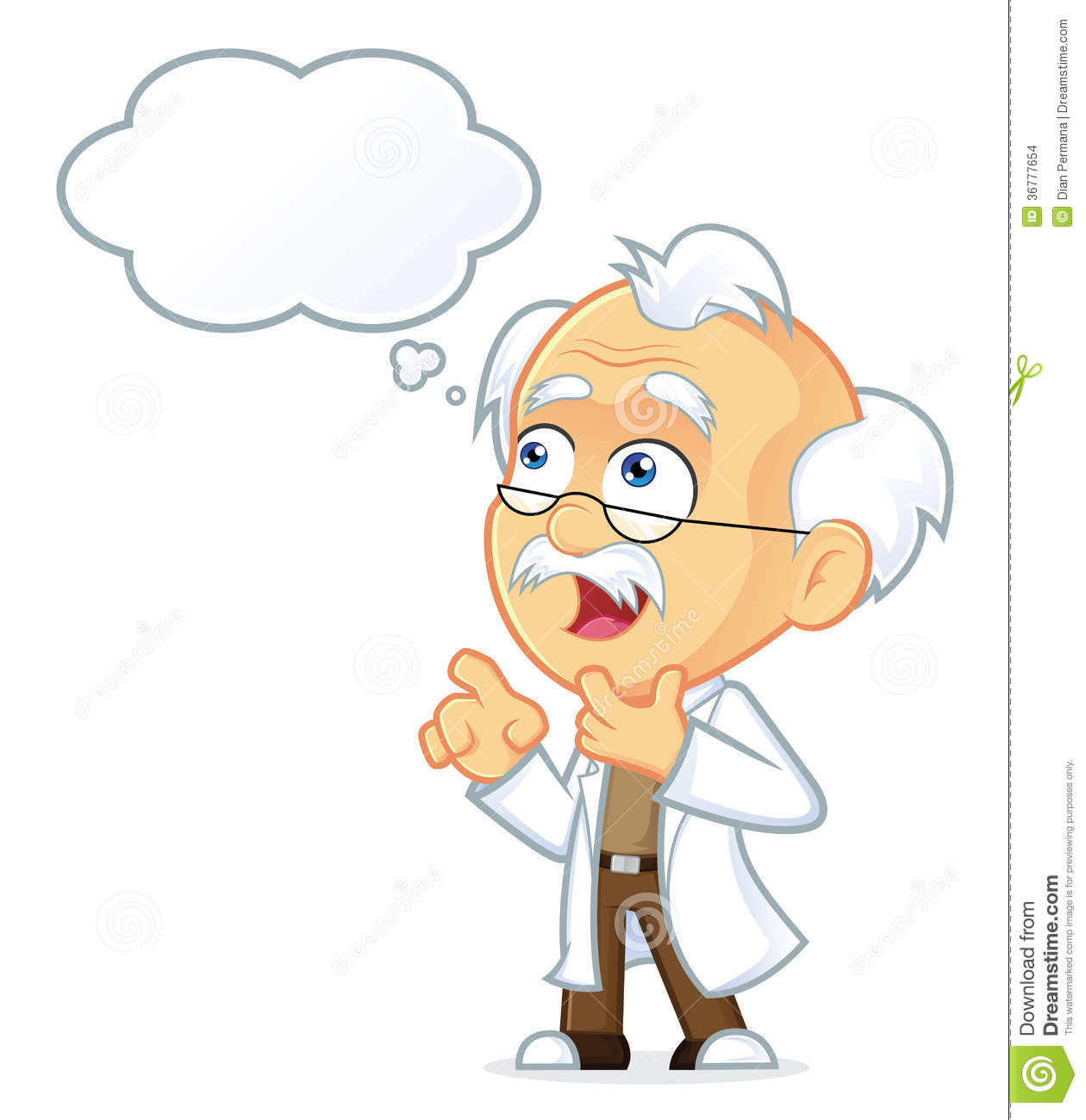 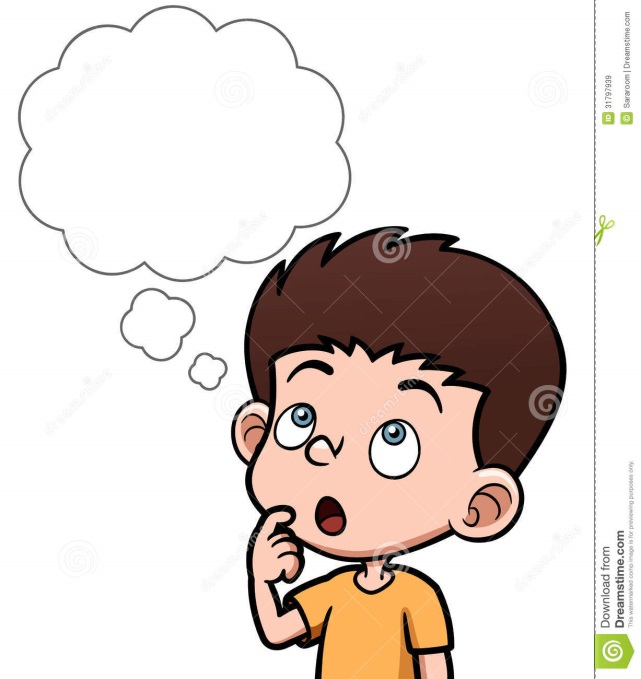 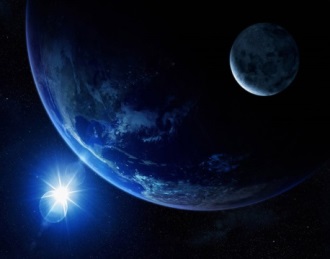 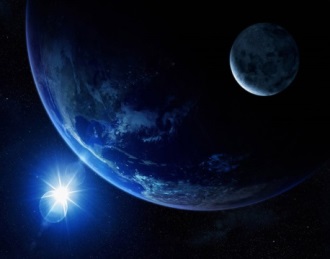 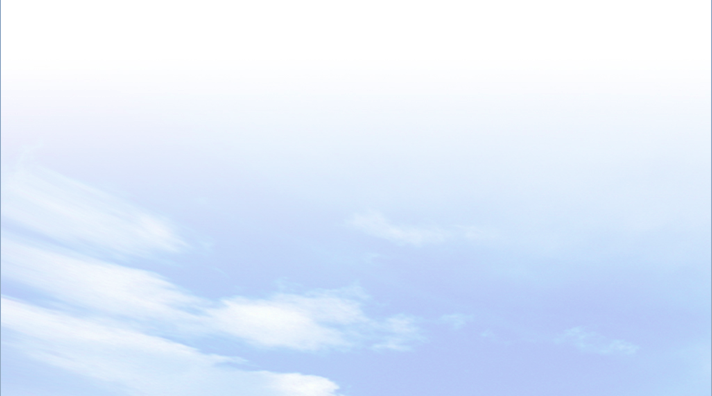 1
BÀI 28
Tác động của thiên nhiên đến con người
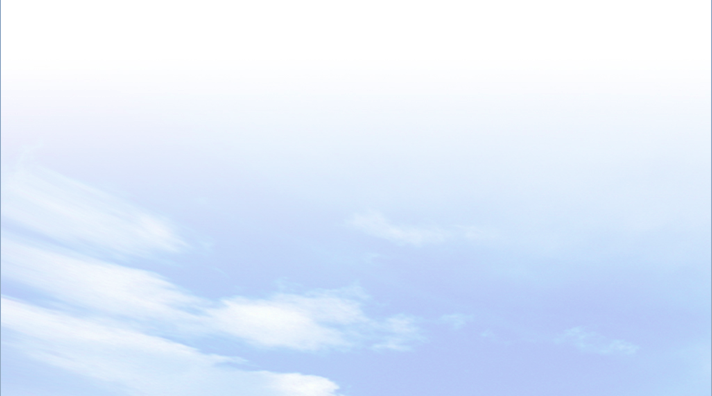 a. Đến đời sống con người
- Cung cấp những điều kiện cần thiết để con người tồn tại.
- Các điều kiện tự nhiên ảnh hưởng tới sự phân bố dân cư, lối sống, sinh hoạt của con người.
b. Đến sản xuất
- Cung cấp nhiệt độ, nước, ánh sáng... cho sự phát triển của cây trồng.
- Cung cấp nguyên, nhiên liệu để phát triển công nghiệp.
- Điều kiện để phát triển giao thông vận tải, du lịch.
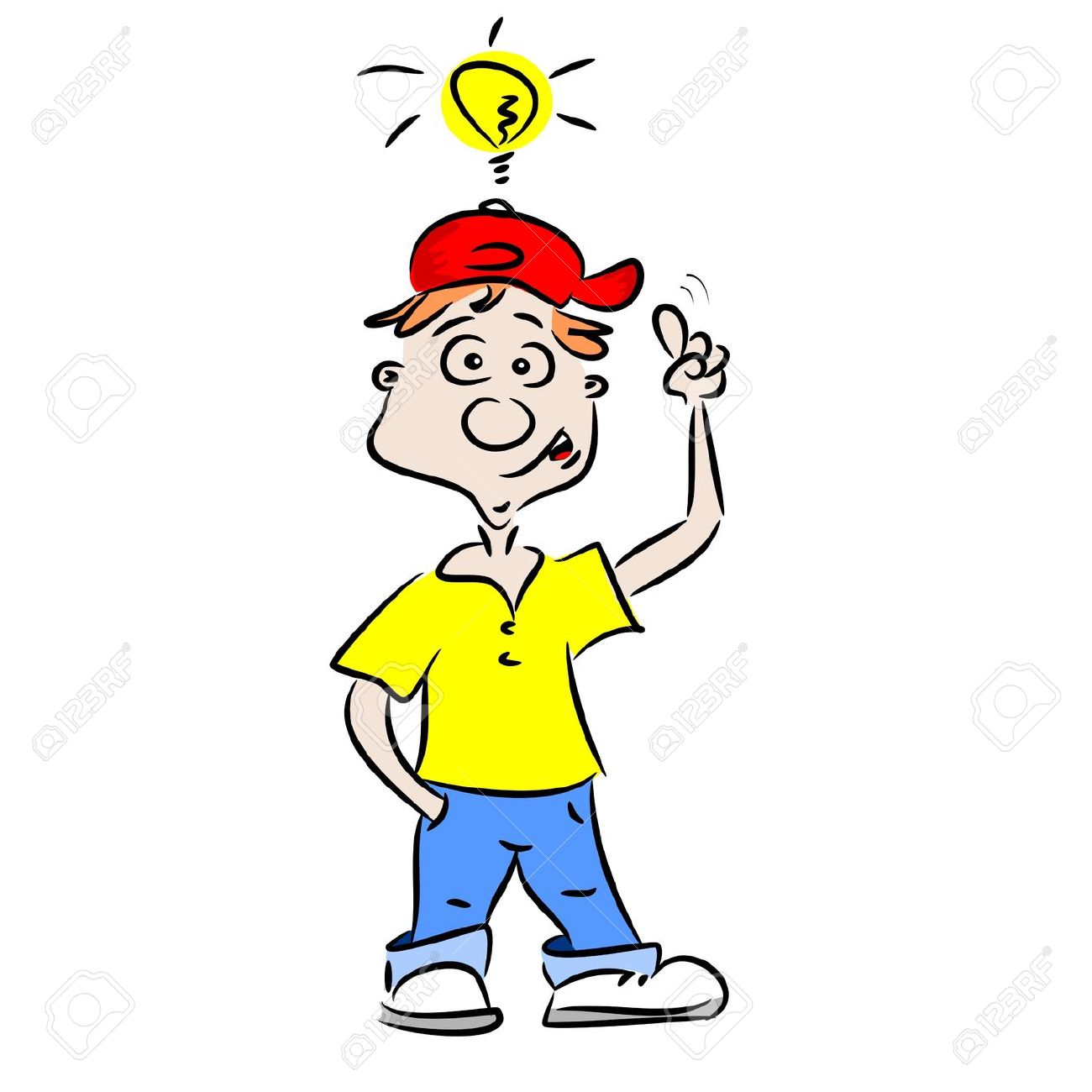 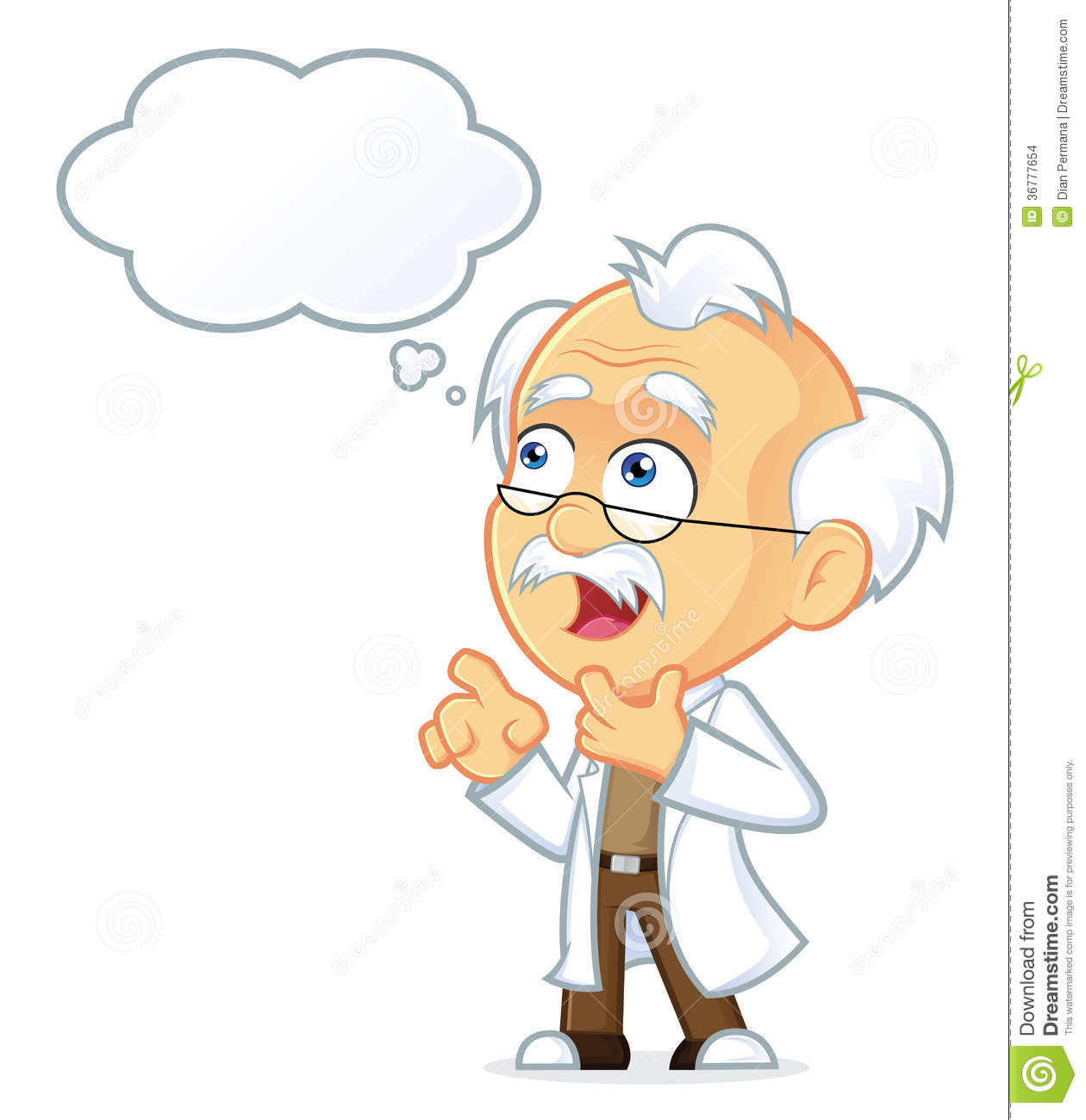 BÀI 28
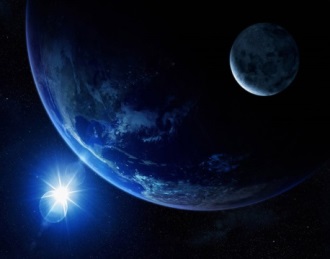 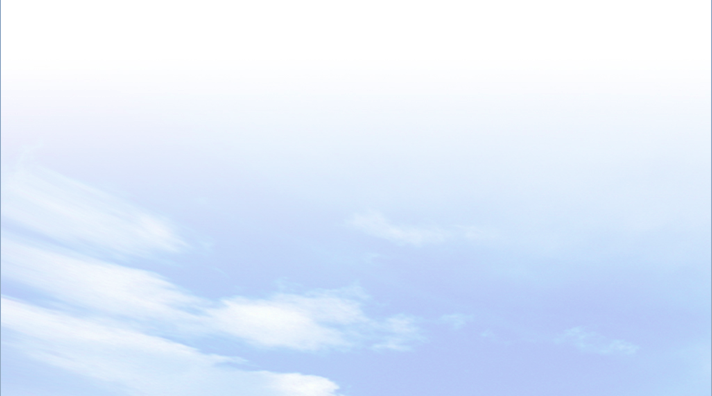 2
Tác động của con người đến thiên nhiên
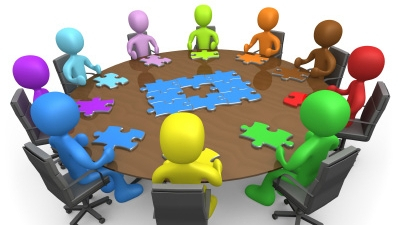 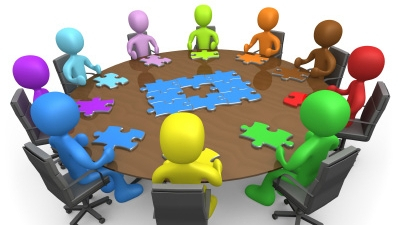 THẢO LUẬN NHÓM
Thời gian: 5 phút
* Nhóm 5, 6, 7, 8:
 Quan sát hình 6, 7 và thông tin trong bài, hãy: 
1. Nêu các tác động tích cực và tiêu cực của con người đến môi trường nước, không khí.
2. Nêu các tác động tích cực và tiêu cực của con người đến môi trường nước, không khí.
* Nhóm 1, 2, 3, 4:
 Quan sát hình 6, 7 và thông tin trong bài, hãy: 
1. Nêu các tác động tích cực và tiêu cực của con người đến tài nguyên đất.
2. Nêu các tác động tích cực và tiêu cực của con người đến tài nguyên sinh vật.
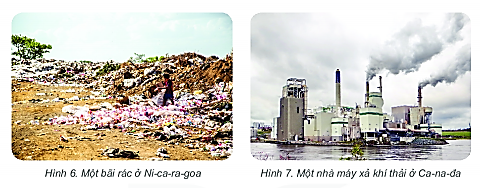 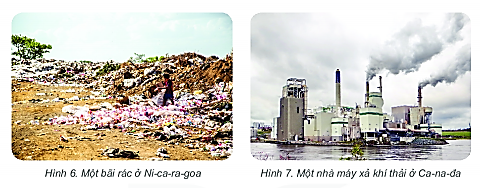 BÀI 28
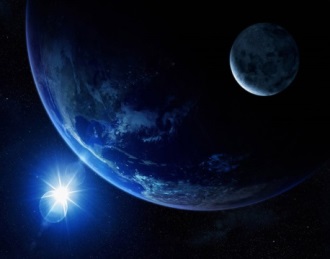 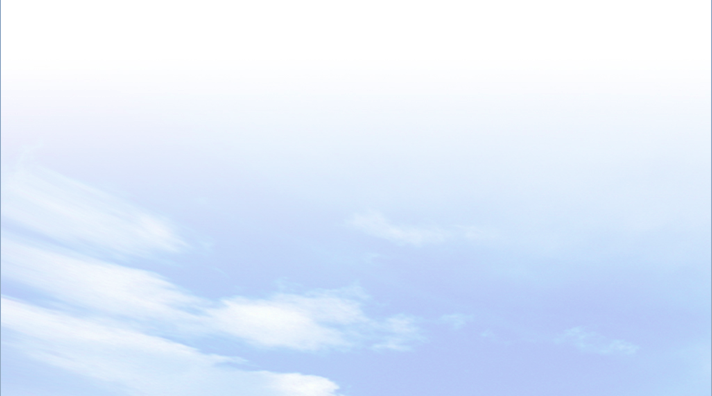 2
Tác động của con người đến thiên nhiên
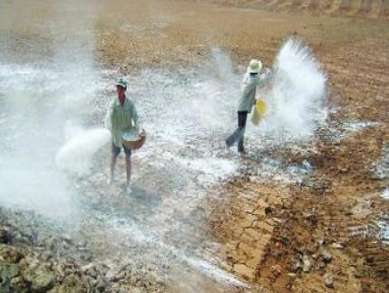 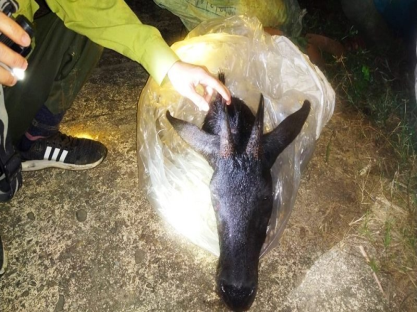 BÀI 28
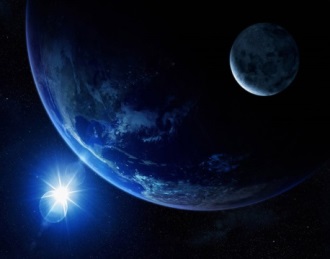 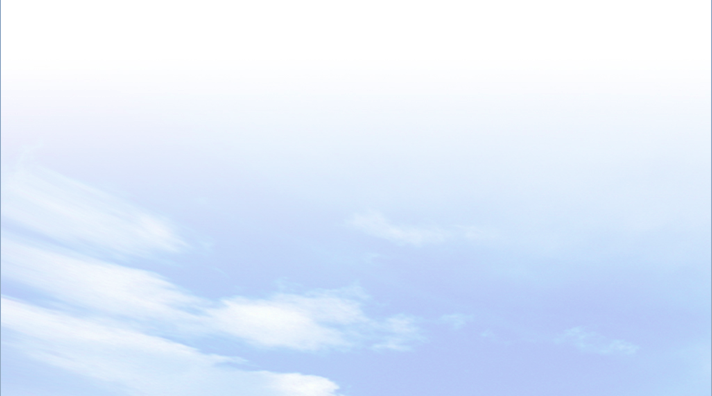 2
Tác động của con người đến thiên nhiên
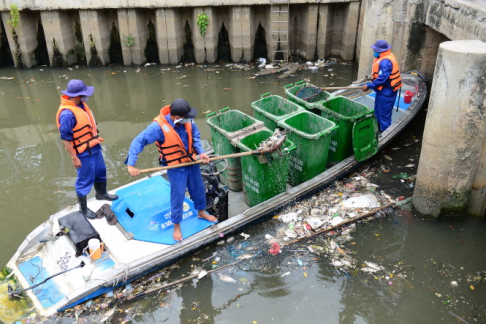 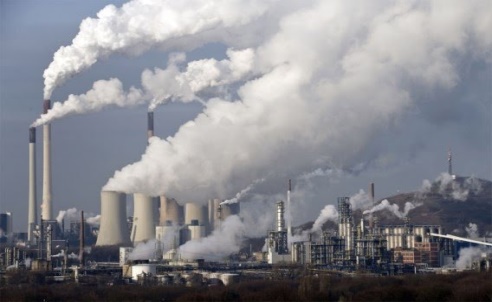 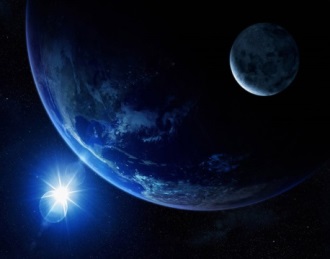 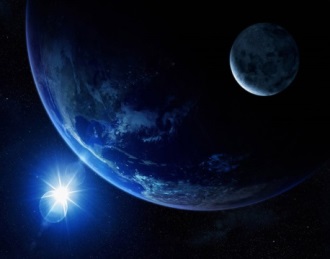 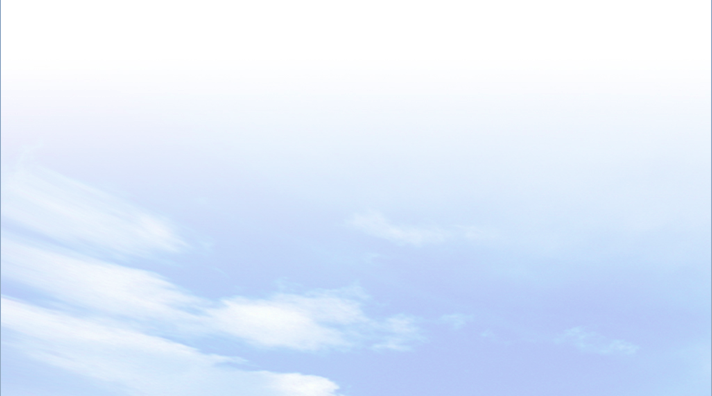 2
BÀI 28
Tác động của con người đến thiên nhiên
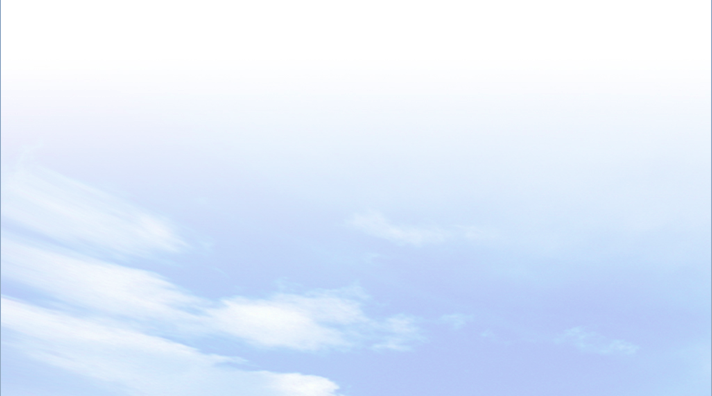 - Tích cực: trồng rừng, phủ xanh đồi núi, cải tạo đất, biến những vùng khô cằn, bạc màu thành đồng ruộng phì nhiêu...
- Tiêu cực: trong quá trình khai thác và sử dụng tài nguyên, con người đã đưa vào thiên nhiên nhiều loại rác thải ở các dạng khác nhau: bụi, khí, lỏng, rắn gây ô nhiễm môi trường  đất, nước, không khí, sinh vật...
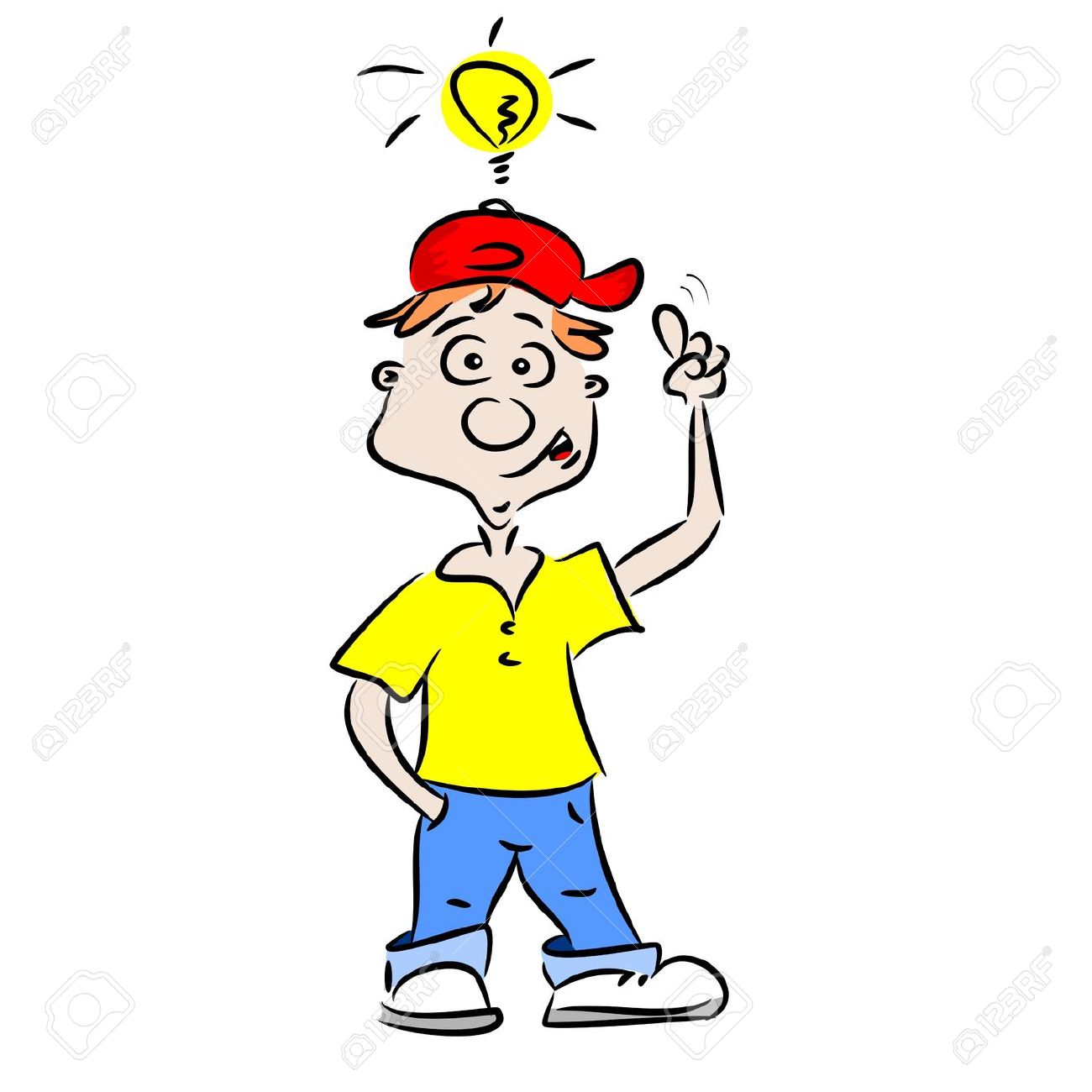 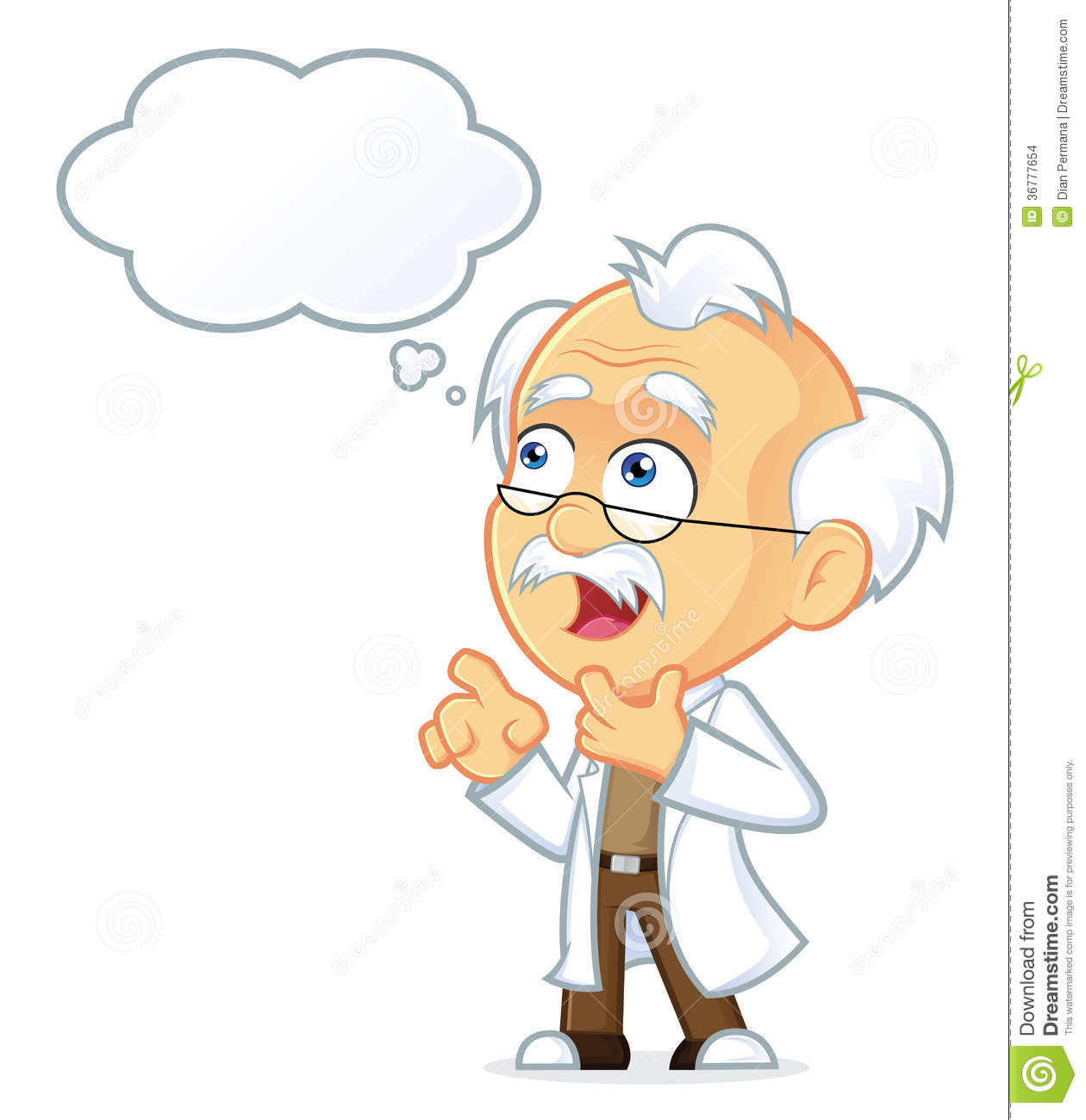 BÀI 28
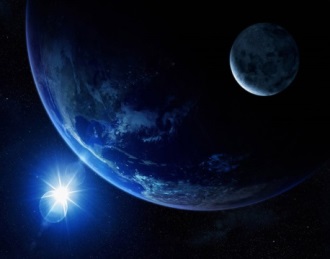 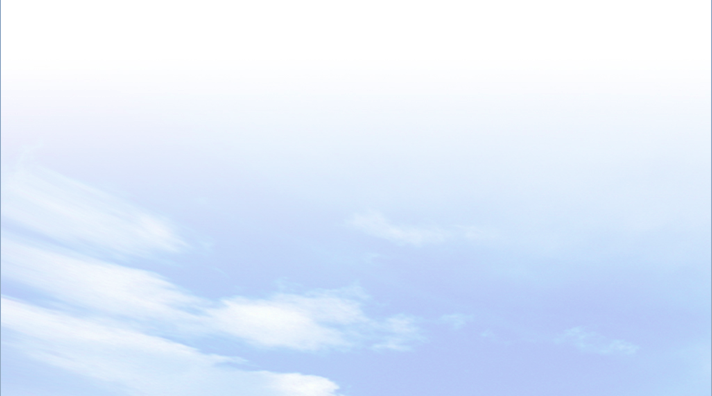 3
Luyện tập và vận dụng
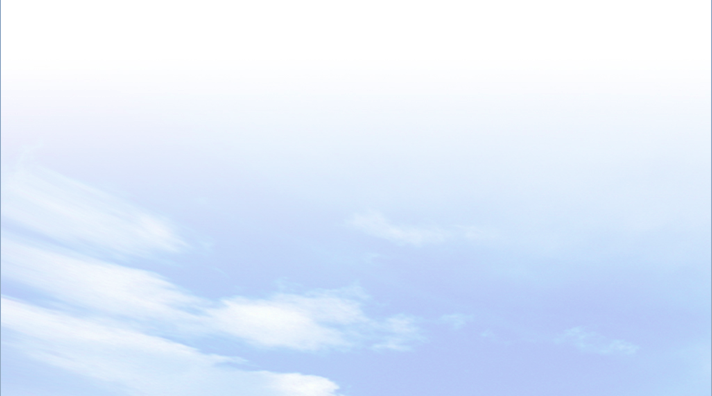 a. Luyện tập
- Đồng bằng sông Cửu Long có mạng lưới sông ngòi dày đặc nên phát triển trồng cây lúa nước, giao thông vận tải đường thủy.
- Ở Quảng Ninh có vịnh Hạ Long và mỏ than lớn nhất nước ta nên phát triển ngành công nghiệp năng lượng và du lịch.
Quan sát hình ảnh sau đây và hiểu biết của mình, hãy lấy ví dụ thể hiện tác động của thiên nhiên lên hoạt động sản xuất nông nghiệp, công nghiệp, giao 
thông vận tải và du lịch.
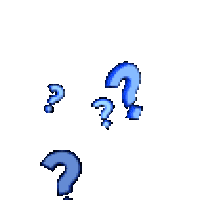 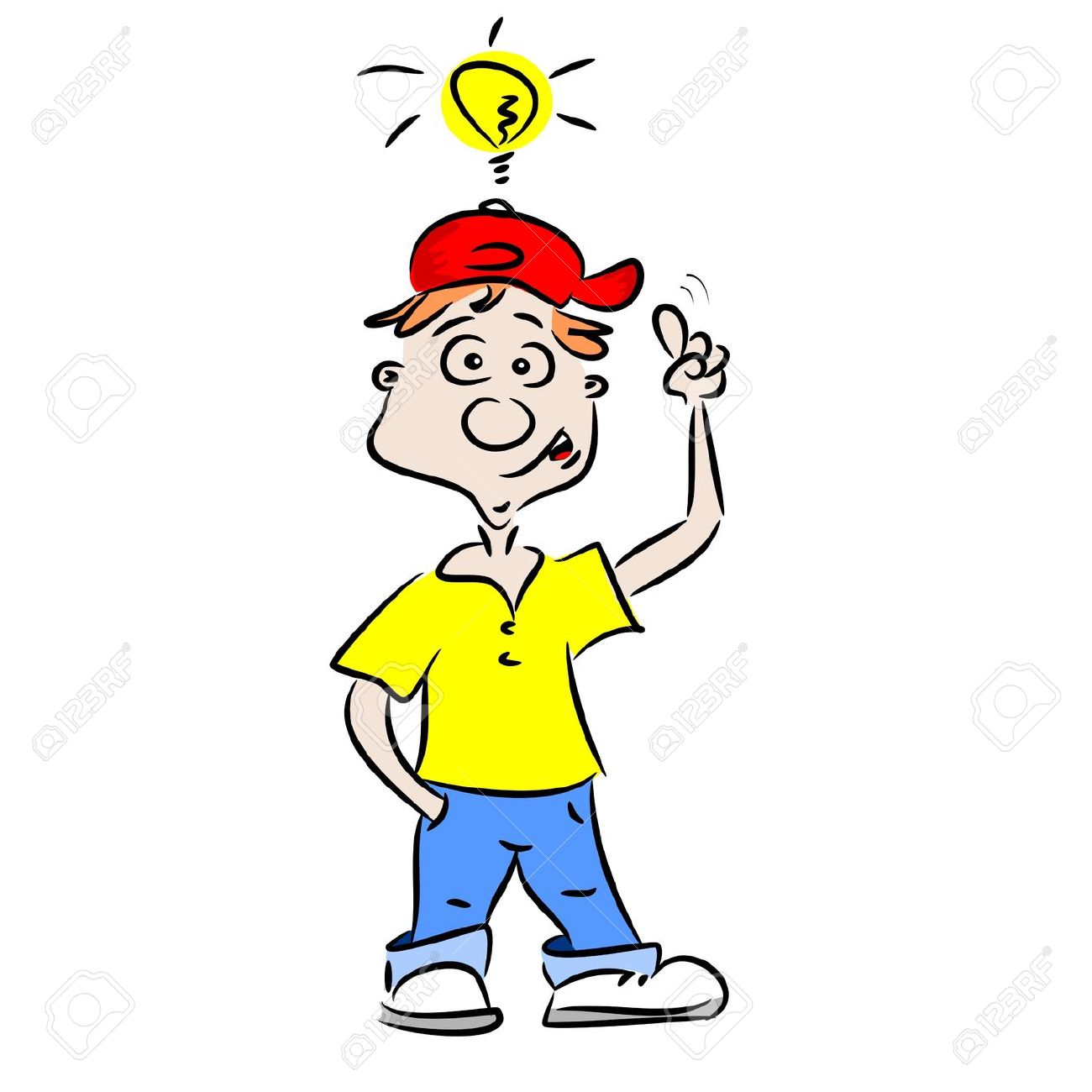 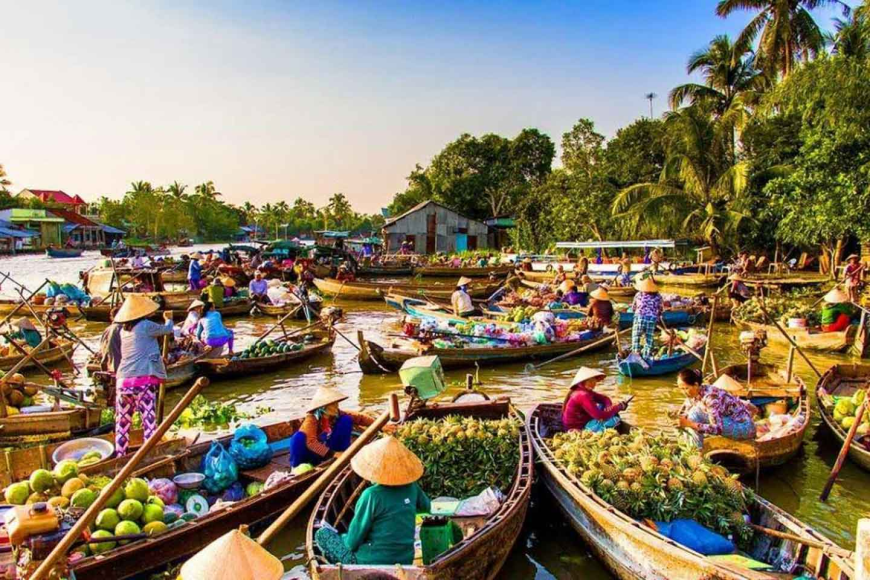 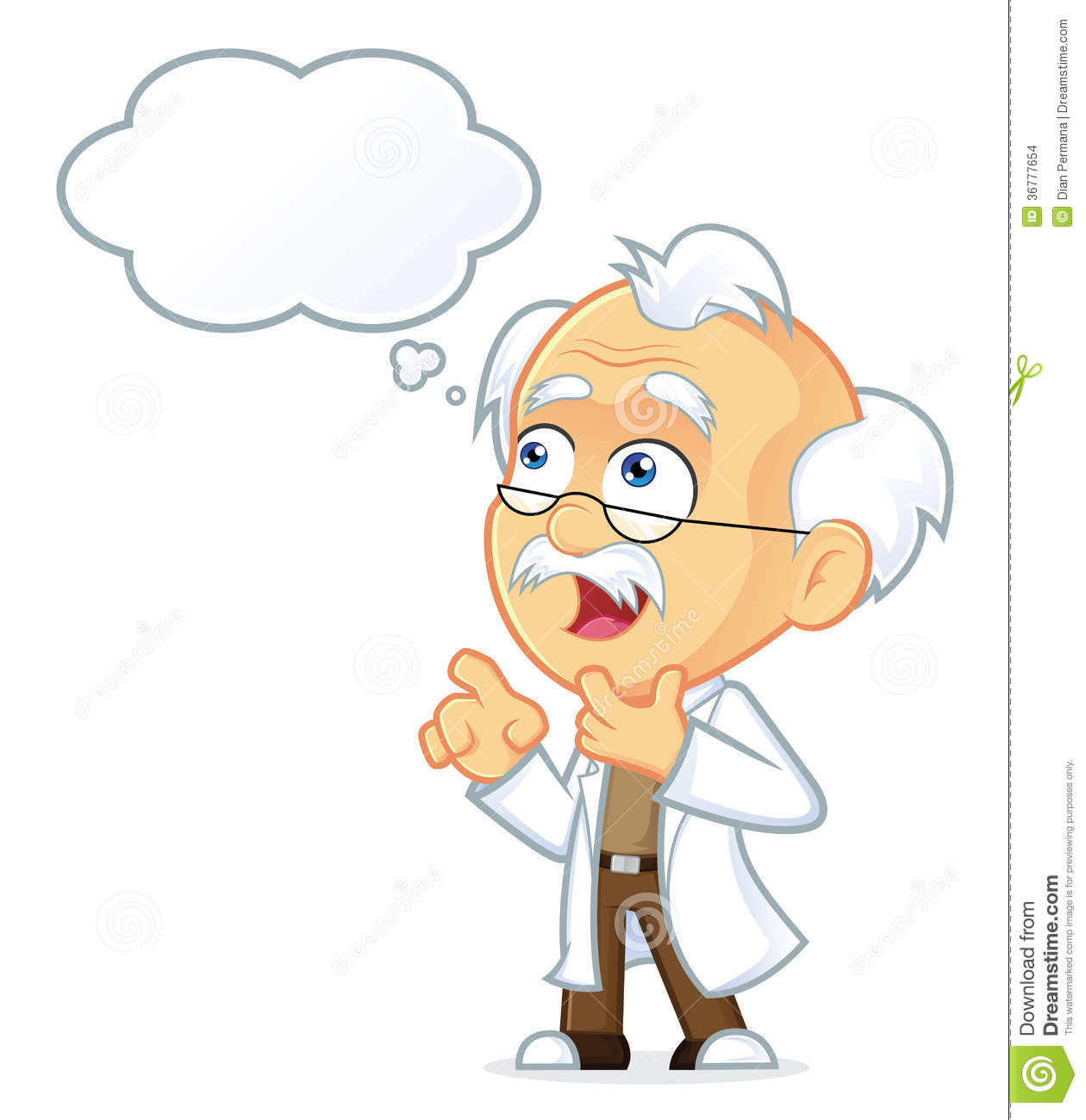 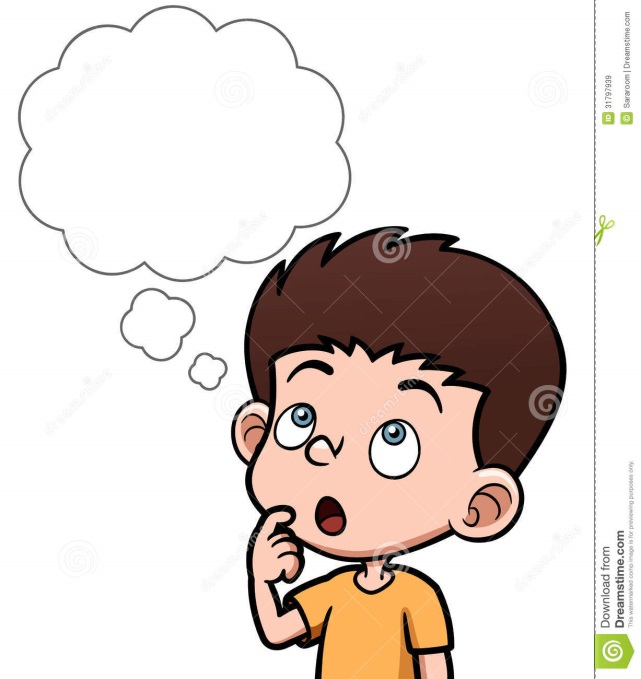 BÀI 28
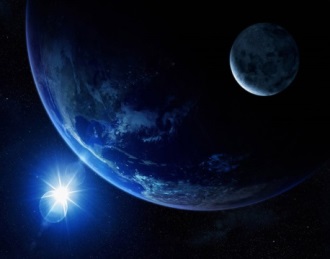 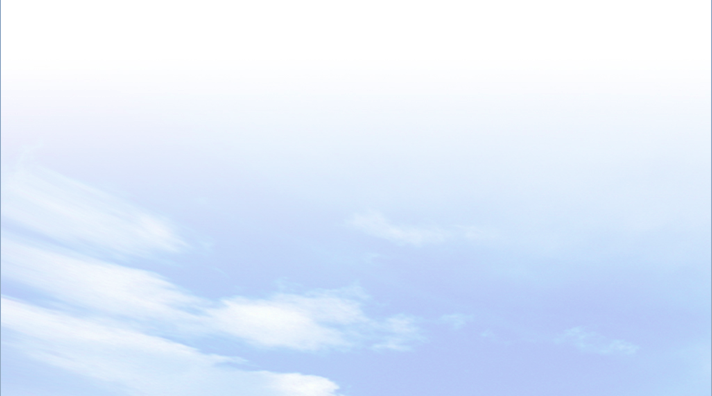 3
Luyện tập và vận dụng
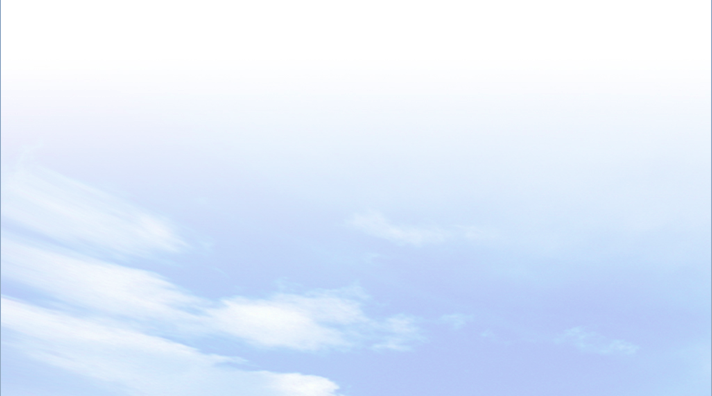 a. Luyện tập
- Môi trường nước:  phân bón, thuốc trừ sâu, rác thải sinh hoạt, nước thải thải ra sông, hồ, biển, đại dương...
- Môi trường không khí: khói bụi từ các nhà máy thải vào khí quyển; đốt rừng, sử dụng các thiết bị làm lạnh chứa khí CFC làm thủng tầng ozon…
Quan sát hình ảnh sau đây 
và hiểu biết của mình, hãy nêu một số hành động con người làm ô nhiễm môi trưởng không khí và nước.
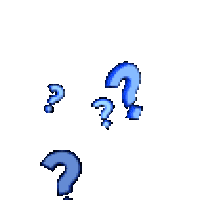 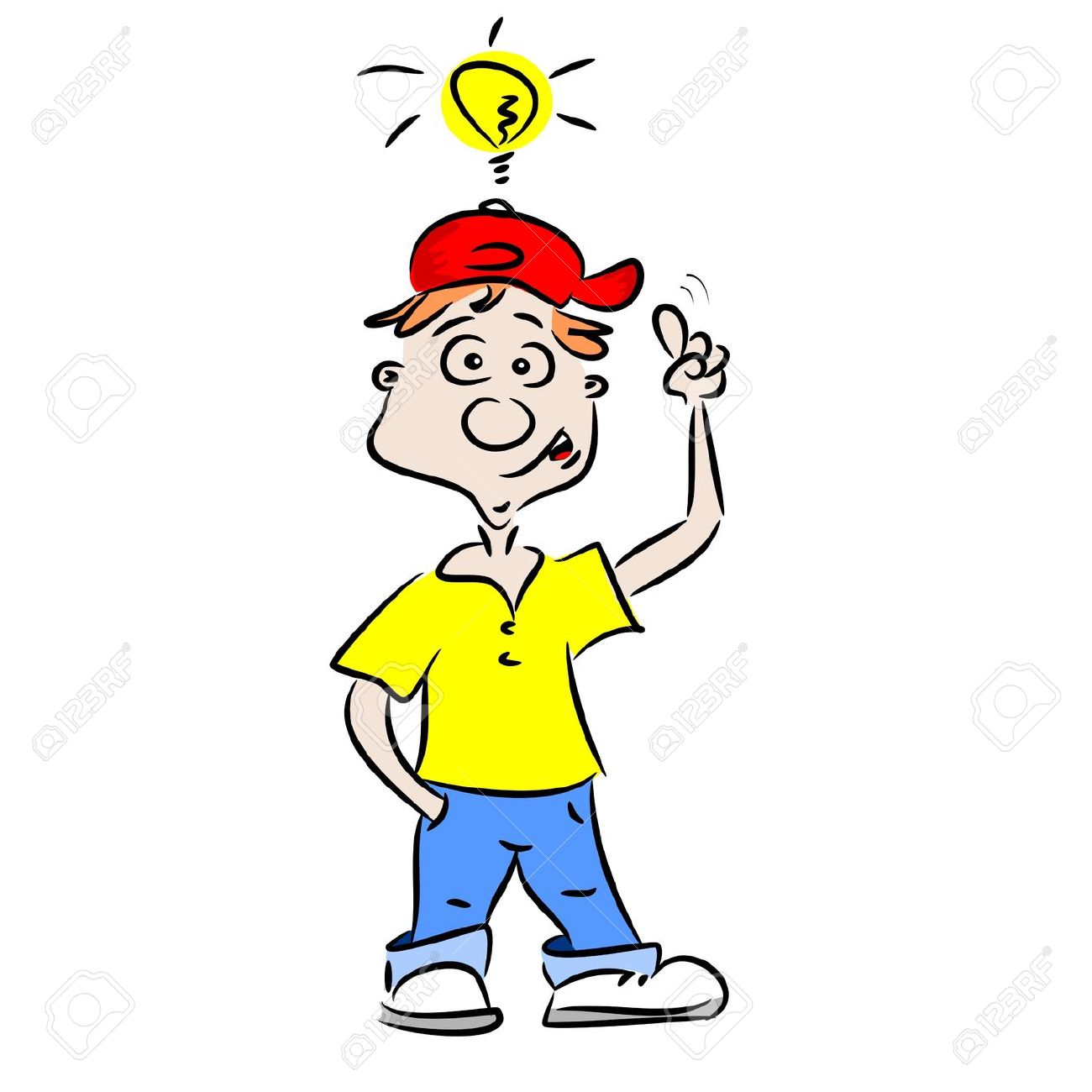 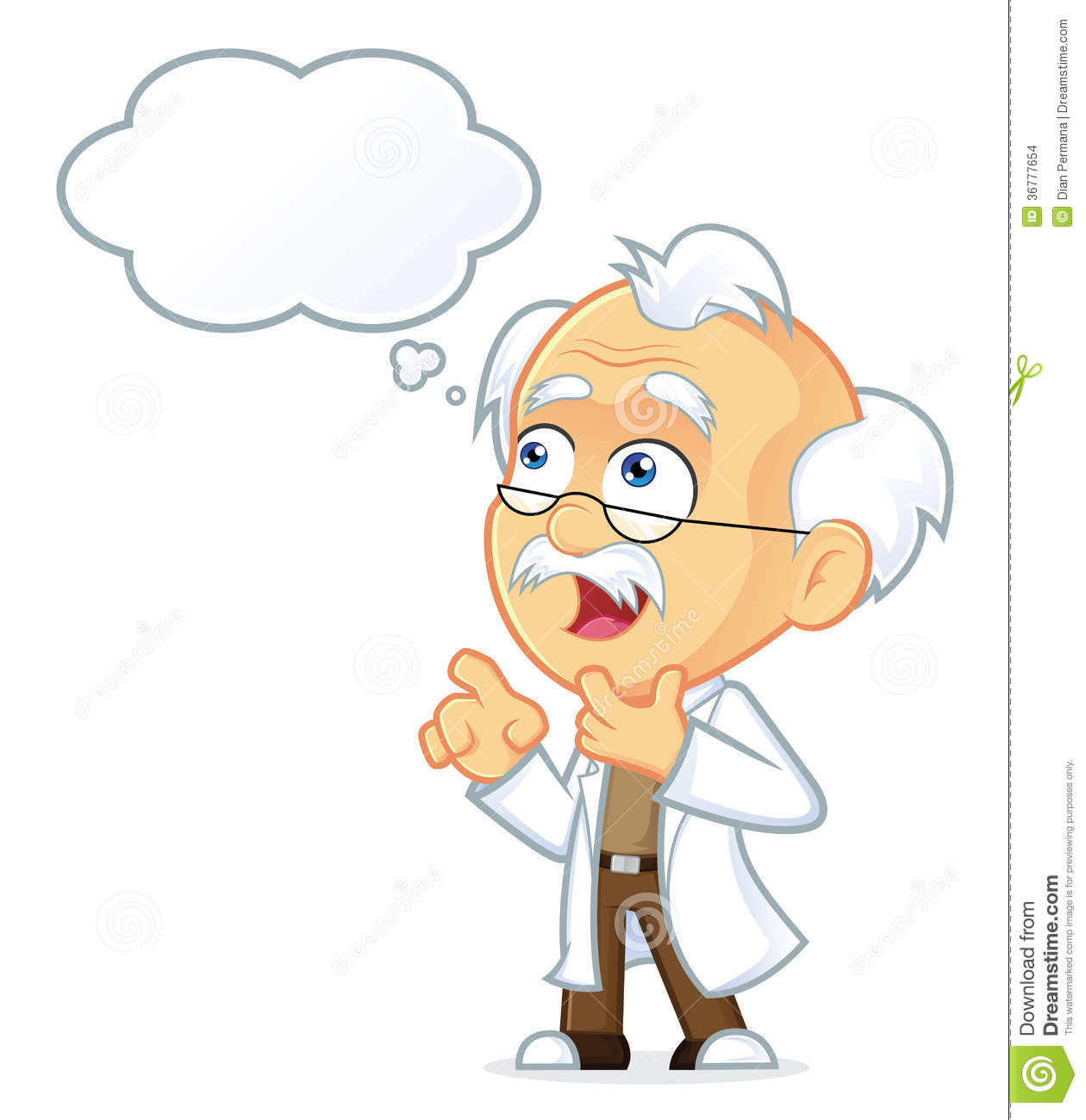 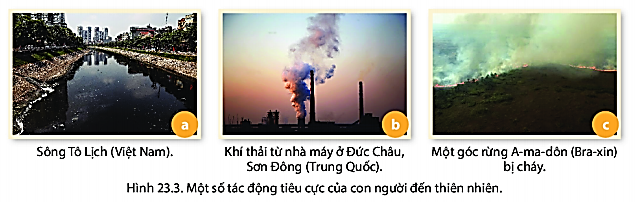 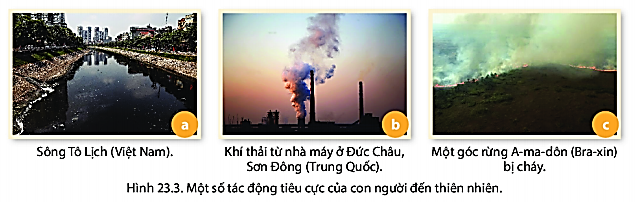 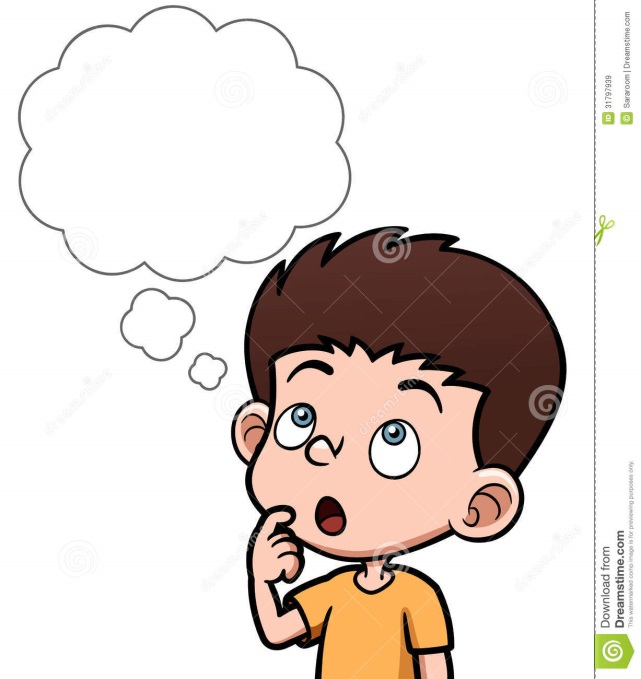 BÀI 28
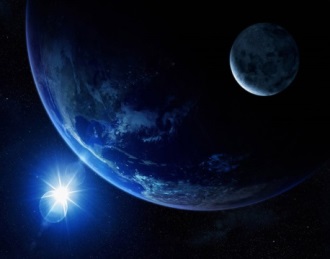 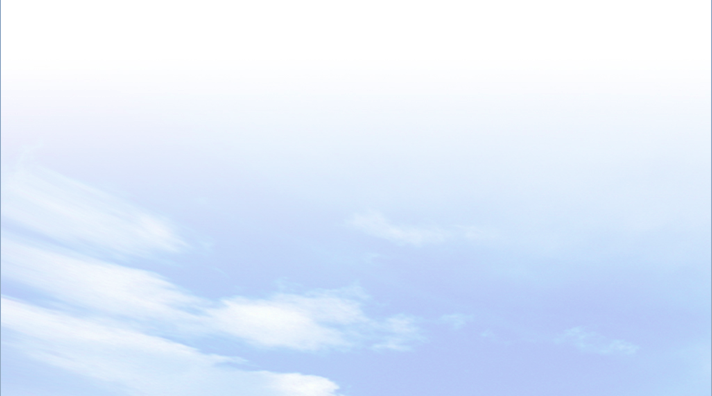 3
Luyện tập và vận dụng
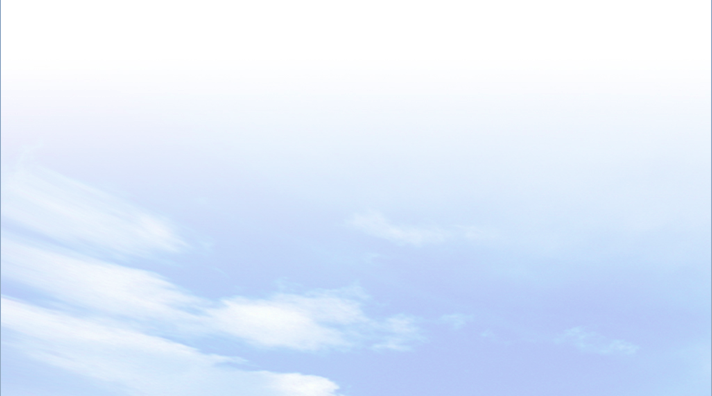 Tài liệu được chia sẻ bởi Website VnTeach.Com
https://www.vnteach.com
b. Vận dụng
- Sau khi sử dụng túi ni lông, hãy vứt bỏ vào thùng rác, điểm thu gom, tránh vứt bừa bãi. 
- Hạn chế sử dụng túi ni lông và thay thế bằng đồ sử dụng nhiều lần từ vải, sứ, gỗ, tre,…
- Thu gom, xử lí túi ni lông đã sử dụng đúng cách; không xả trực tiếp ra sông, hồ…
Dựa vào hình ảnh sau đây và hiểu biết của mình, em hãy nêu một số sáng kiến để có thể giảm việc sử dụng túi ni long trong đời sống hàng ngày.
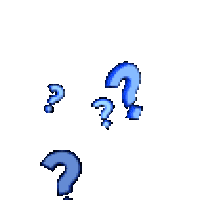 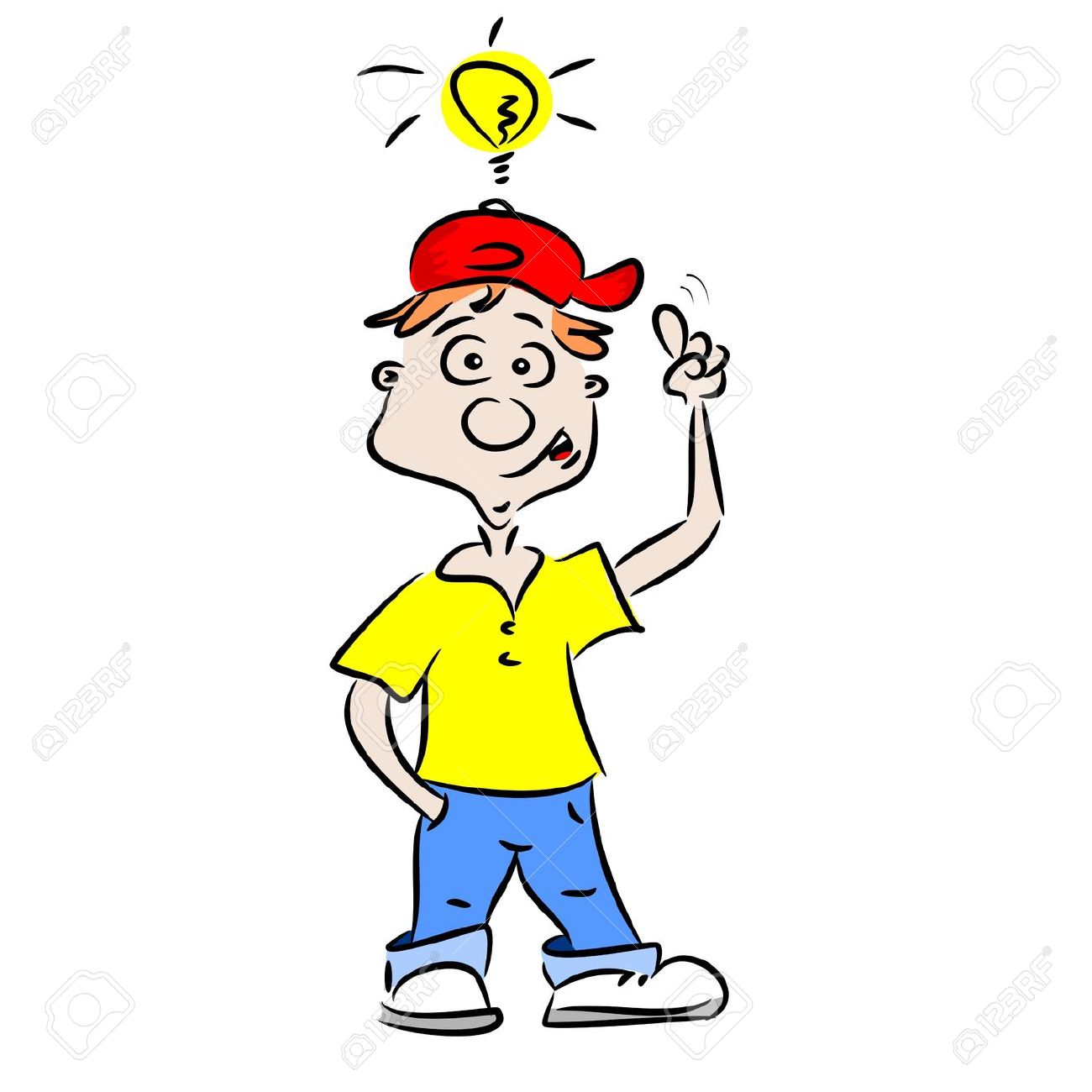 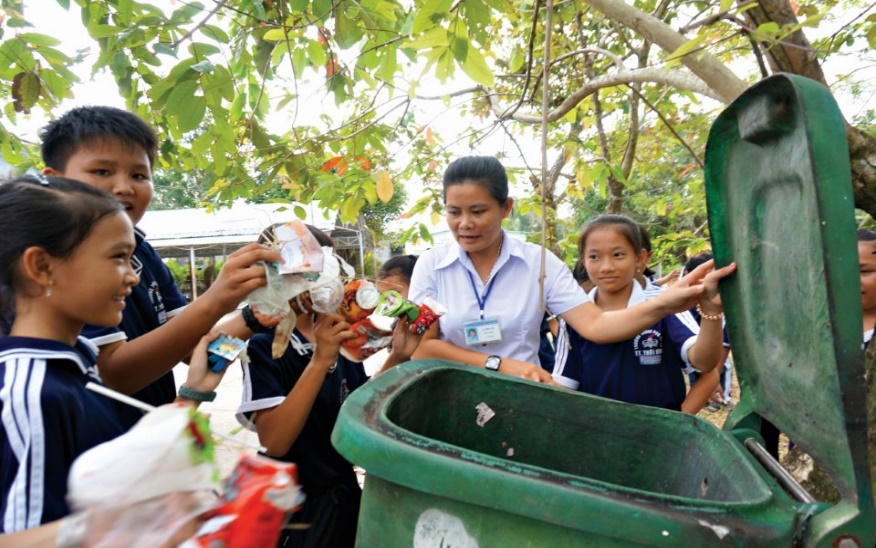 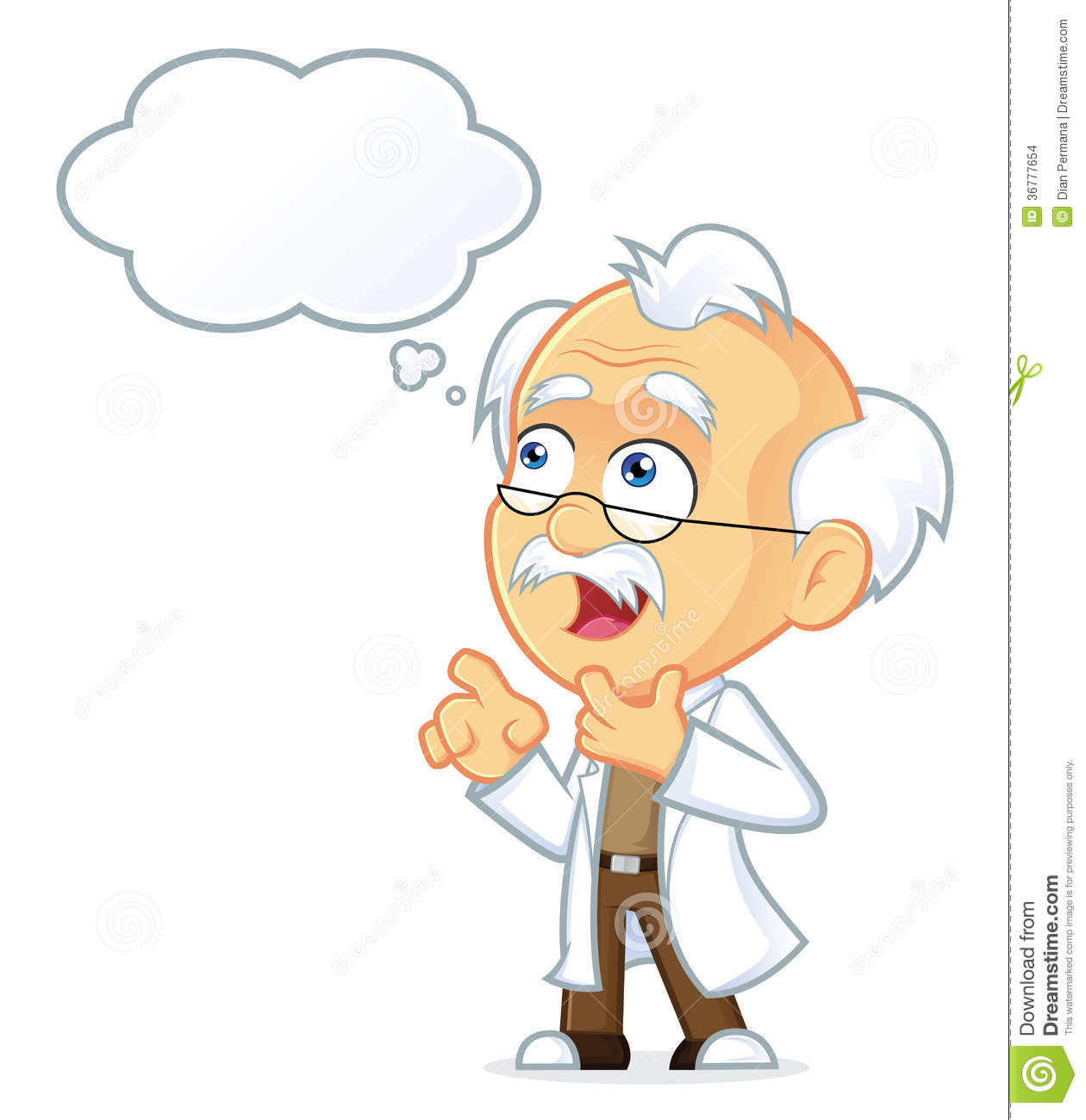 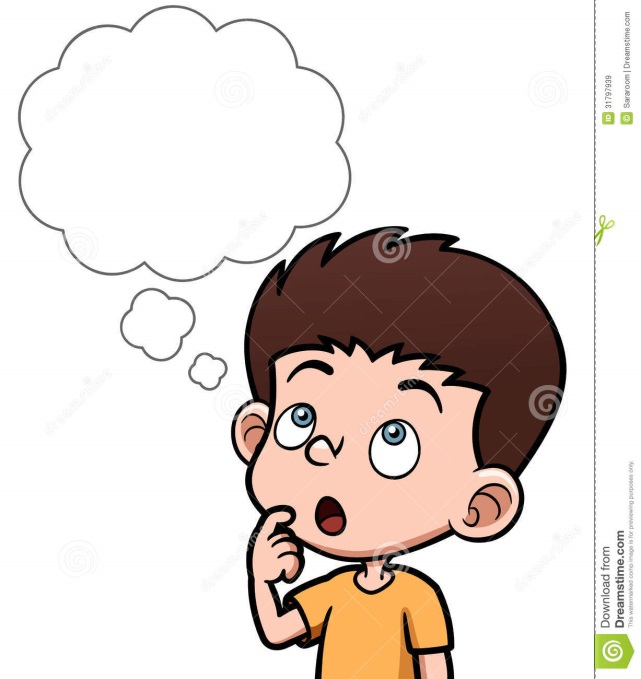